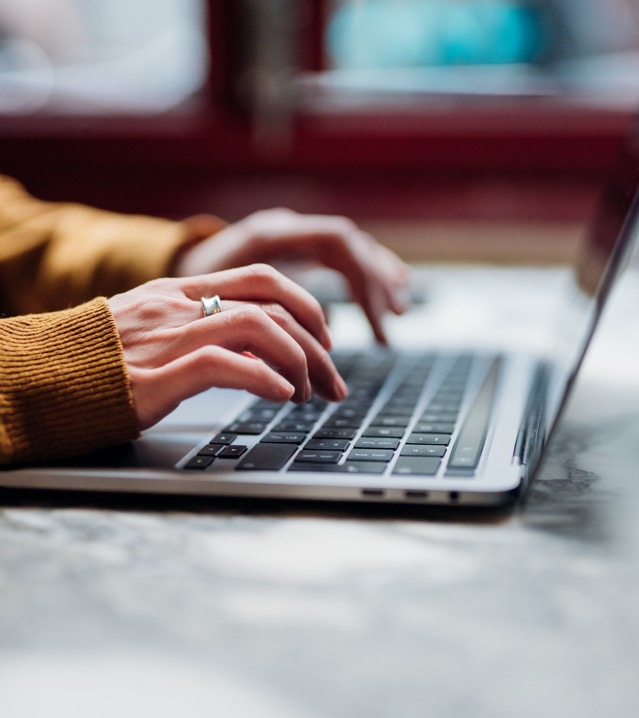 Campaign in a Box: QuickBooks
NetSuite x Alliance Partners
Contents
3
9
Overview
Follow Up Touch Plan
4
Key Personas
13
Timeline Overview
5
Marketing Funnel
11
Asset Overview
Detailed Marketing Funnel
Email and Talk Track Detail
13-18
6
7-8
Marketing Cadence Overview
2
Copyright © 2021, Oracle and/or its affiliates  |  Confidential: Internal/Restricted/Highly Restricted
Overview of CIAB
This kit includes top performing marketing assets (white papers to co-brand, marketing email blasts and social posts) plus supporting prospecting material (talk tracks and follow up emails). 

These assets will work together to pull prospects through the marketing funnel. 

Partners can alter email templates and social copy but cannot alter the included white paper, blogs or case study assets. 

Estimated campaign timeline can range from around 3-4 weeks. When planning campaign launch, be sure to build out a content calendar in order to determine which time frame works best for your team. Beginning of the month is typically the best for launch.
3
Copyright © 2021, Oracle and/or its affiliates
Copyright © 2021, Oracle and/or its affiliates  |  Confidential: Internal/Restricted/Highly Restricted
[Speaker Notes: Campaign Cadence: Could consider every other month or once a quarter depending on your teams existing calendar in terms 

Link the intro doc on this slide]
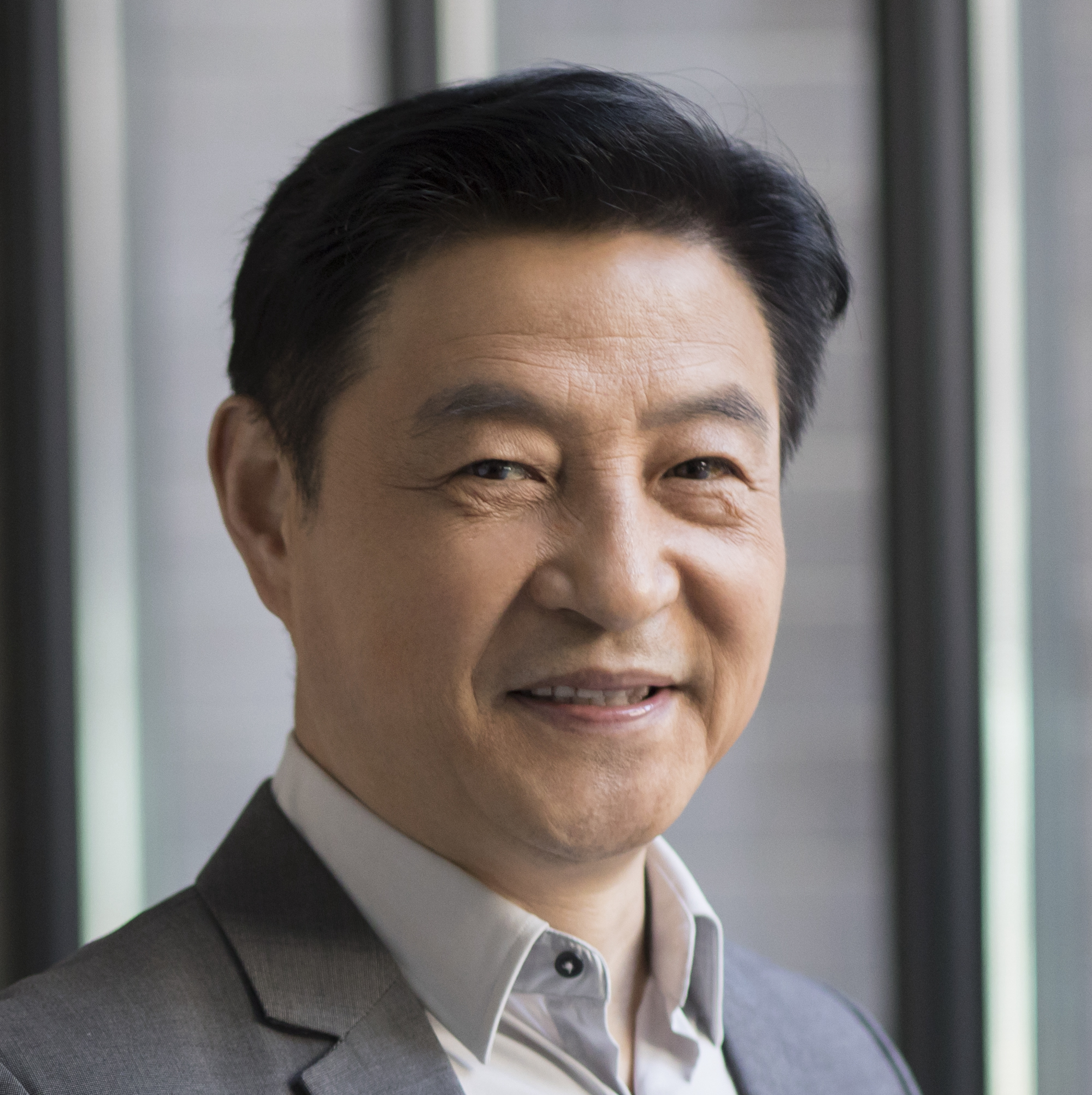 Key Persona: CEO/Owner
This outlines the main targets for the campaign
CEO/Owner
Fears: Surprises, not enough visibility into key data, moving too slow

Areas of Focus:
Human capital
Operational excellence
Innovation
Professional/Educational Background: 
Hired from within; industry or finance expertise; MBA; median age 52

Priorities: 
Balance revenue and company growth, manage costs and improve profitability
Re-evaluate/reinvest in workforce and technology to innovate and stay competitive
Delegate critical responsibilities – spend more time strategizing
Develop a truly collaborative environment at work
Identify the right mix of assets, skills, finance, infrastructure and relationships to deliver value and growth
4
Copyright © 2021, Oracle and/or its affiliates  |  Confidential: Internal/Restricted/Highly Restricted
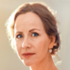 Key Persona: CFO
This outlines the main targets for the campaign
CFO
Fears: Global volatility, identifying the right growth strategies, execution missteps, time management

Areas of Focus:
Capital structure
Risk management
Budgeting
Capital expenditures
Investor relations
Professional/Educational Background: 
Hired from within; experience in strategy/corporate development, and corporate accounting; advanced degree

Priorities: 
Financial reporting, audit and compliance
Planning
Treasury
Capital structure
Corporate portfolio management and Capital allocation
Mergers and acquisitions
Company voice in investor relations
Communications with the board
Leader in performance management
Special projects: ALWAYS
5
Copyright © 2021, Oracle and/or its affiliates  |  Confidential: Internal/Restricted/Highly Restricted
Marketing Funnel Overview
From the initial stages when someone learns about NetSuite to the purchasing stage, the marketing funnels helps convert from lead to customer.
Awareness
Top of Funnel
Middle of Funnel
Consideration
Conversion
Bottom of Funnel
CAMPAIGNS & CONTENT
Loyalty
Optional: Customer Marketing Material*
Advocacy
*Add your organization’s value to the customer marketing section of the funnel. More info on customization in the appendix*
6
Copyright © 2021, Oracle and/or its affiliates  |  Confidential: Internal/Restricted/Highly Restricted
[Speaker Notes: The content contained within this campaign in a box, includes top, middle and bottom of the funnel. As you travel down the funnel the content is meant to further drive consumers closer to a purchase decision.]
Campaign in a Box Structure + QuickBooks Marketing Assets to Include:
White Paper #1 + Social Post #1  White Paper #2 + Social Post #2
The Risk of Trusting QuickBooks
Top of Funnel:
Asset/Email #1 and #2
The Hidden Cost of QuickBooks
White Paper #3 + Social Post #3
The Limitations of QuickBooks 
for Inventory
Middle of Funnel:
Asset/Email #3
Optional: Partner Customer Story*
Joint NetSuite x Partner Marketing Asset*
(Case studies, blogs, on-demand webinars, etc.)
Bottom of Funnel:
Asset/Email #4
*If NetSuite and Partner have created joint materials, include this as the last piece  of content. However, this is not required.
7
Copyright © 2021, Oracle and/or its affiliates  |  Confidential: Internal/Restricted/Highly Restricted
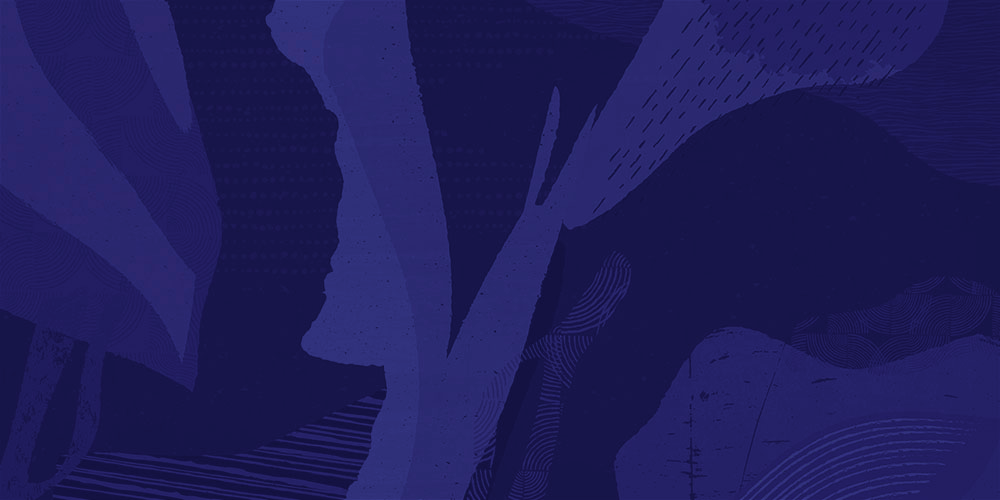 Marketing Assets Overview: QuickBooks
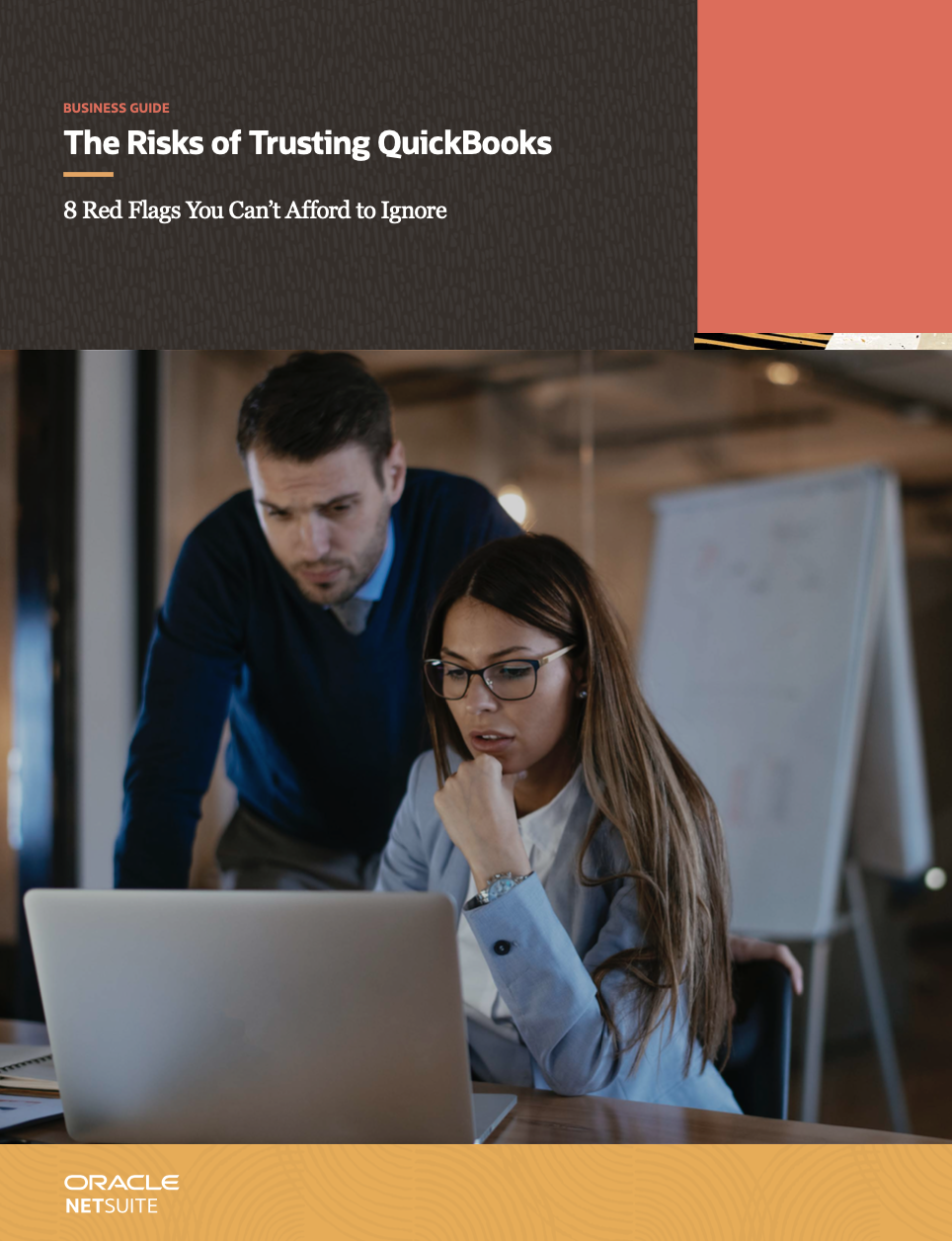 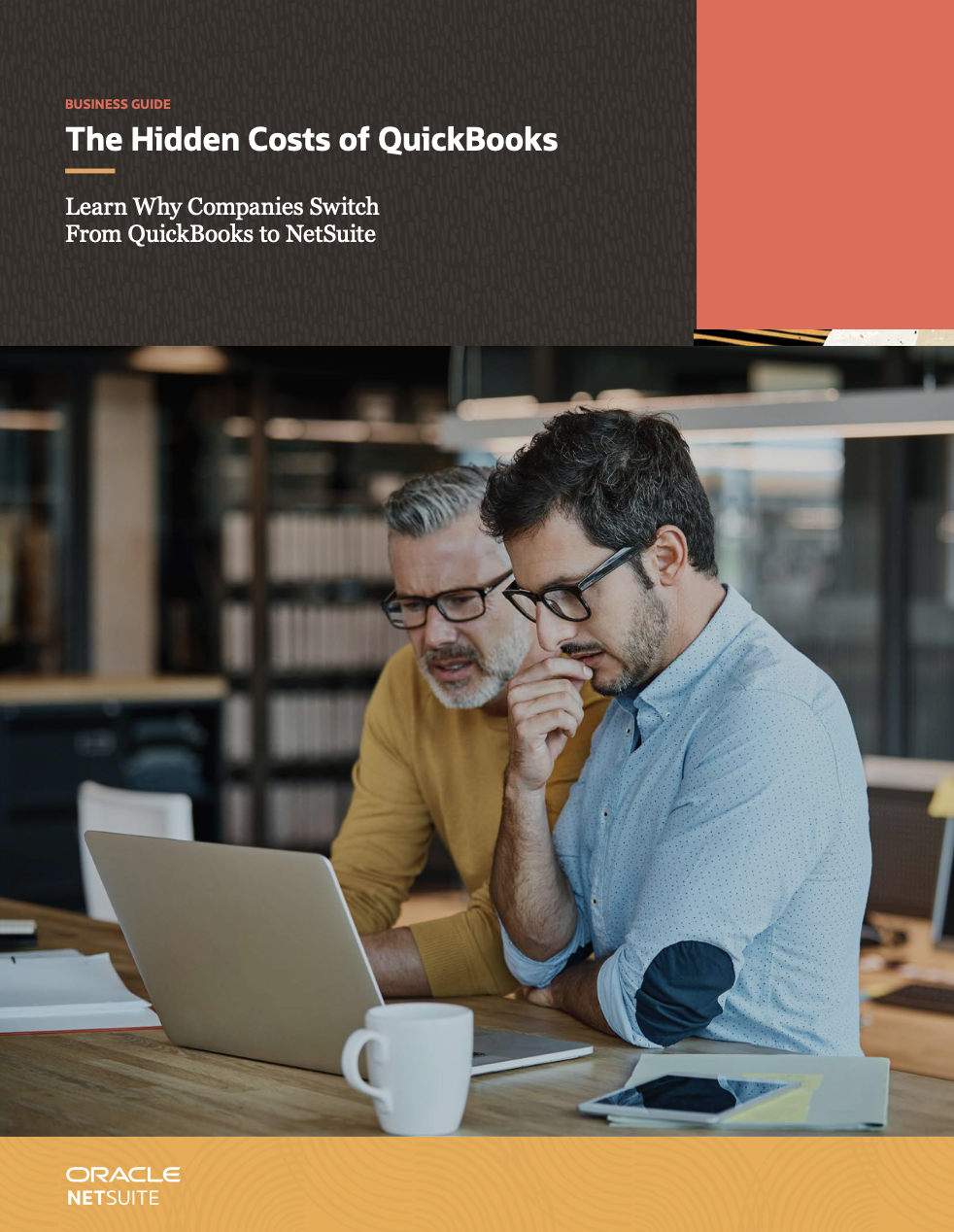 White Paper #1 - The Risk of Trusting QuickBooks: 8 Red Flags You Can’t Afford to Ignore 
Top of funnel asset. This business guide walks through the signs that QuickBooks is causing too much manual work for your employees, and how to recognize when it’s time to look for a better, more comprehensive solution.

White Paper  #2 - The Hidden Cost of QuickBooks: Learn Why Companies Switch From QuickBooks to NetSuite 
Top of funnel asset. For most businesses, QuickBooks offers a functional, entry-level accounting system that can meet their early needs. But with growth comes the need for a more sophisticated accounting system, stronger financials, and inventory controls. 

White Paper #3 - The Limitations of QuickBooks for Inventory: Your Complete Guide Middle of funnel asset. In this white paper, we explore the key challenges that companies face when they pick the “inventory management solution + QuickBooks combo” route and show why moving to NetSuite’s cloud ERP helps companies avoid early software missteps, grow faster and achieve scalable success.
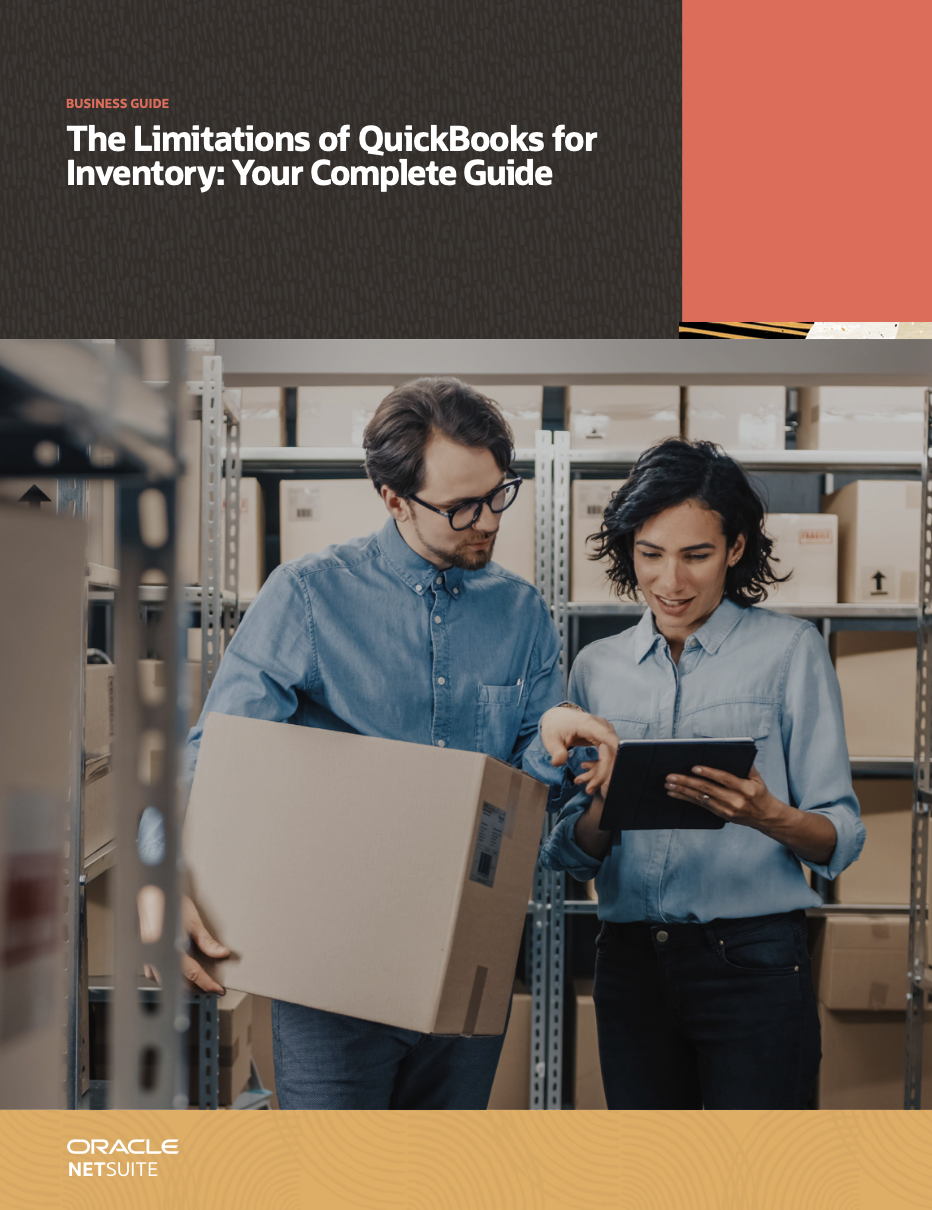 Insert Partner Logo Here
8
Copyright © 2021, Oracle and/or its affiliates  |  Confidential: Internal/Restricted/Highly Restricted
Marketing Email Cadence
Note: Optimal email sends times are Tuesday or Wednesday @ 11am Eastern
STEP 1
Send Email #1 - The Risk of Trusting QuickBooks Release: Date you’d like to start the campaign (this will trigger the rest of the steps. Aim to send at the beginning of the month)
Post Social Post #1 Release: 1 day after #1 email send
Follow Up Email Touch PlanSee Touch Plan for details
STEP 2
Send Email #2 - The Hidden Cost of QuickBooks Release: 1 week after #1 email send
Post Social Post #1Release: 1 day after #2 email send
Follow Up Email Touch Plan See Touch Plan for details
STEP 3
Send Email #3 - The Limitations of QuickBooks for Inventory Release: 1 week after #2 email send
Post Social Post #1Release: 1 day after #3 email send
Follow Up Email Touch Plan See Touch Plan for details
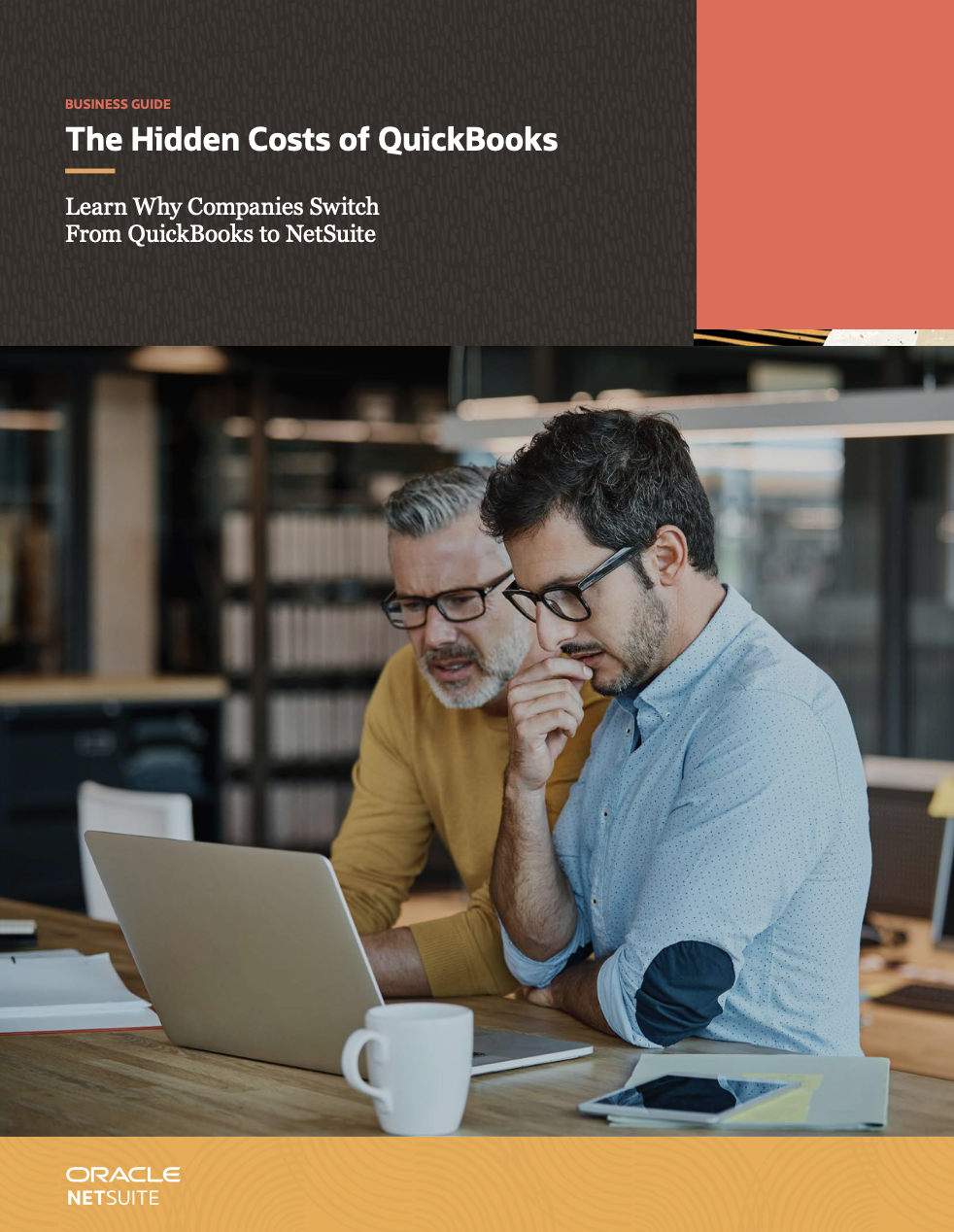 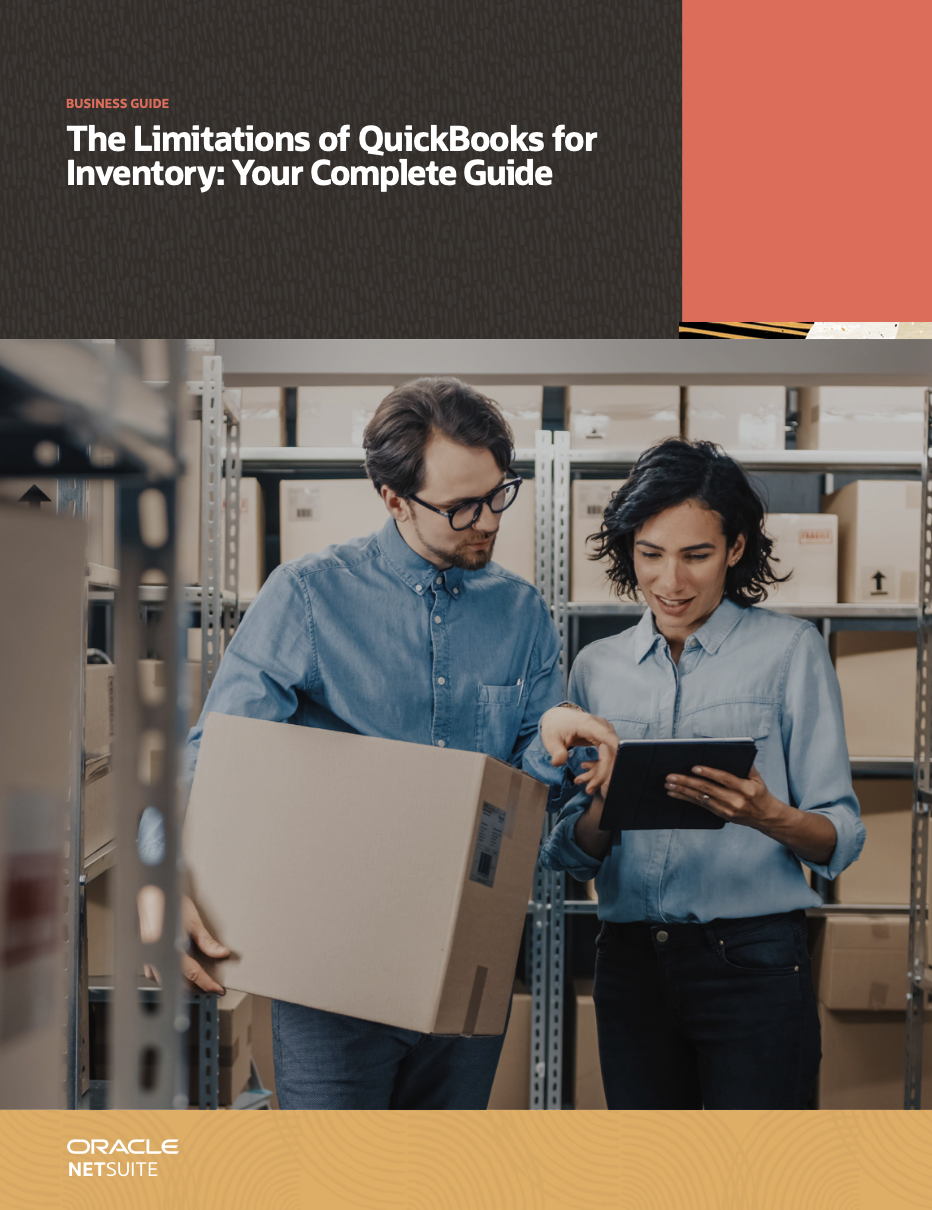 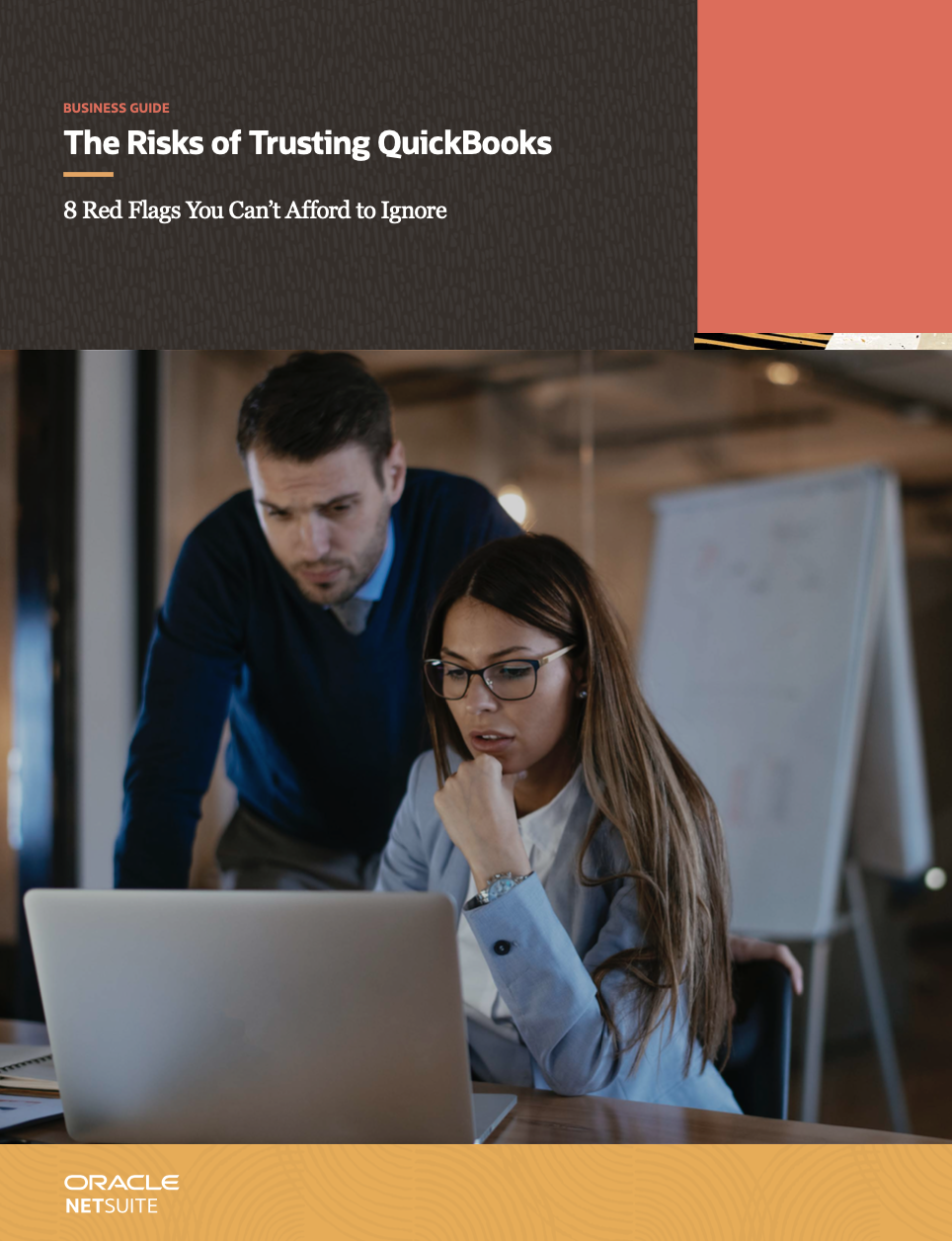 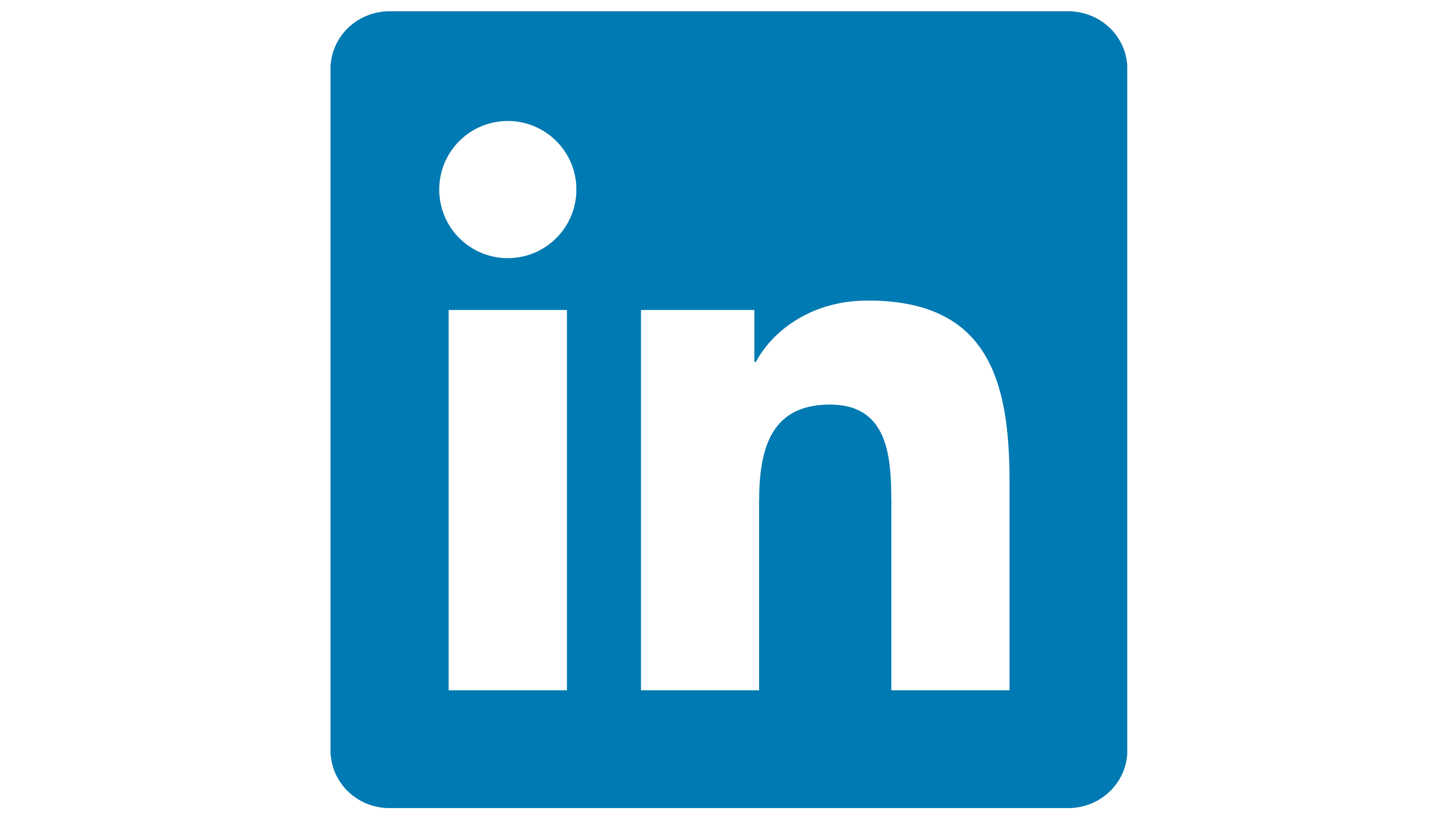 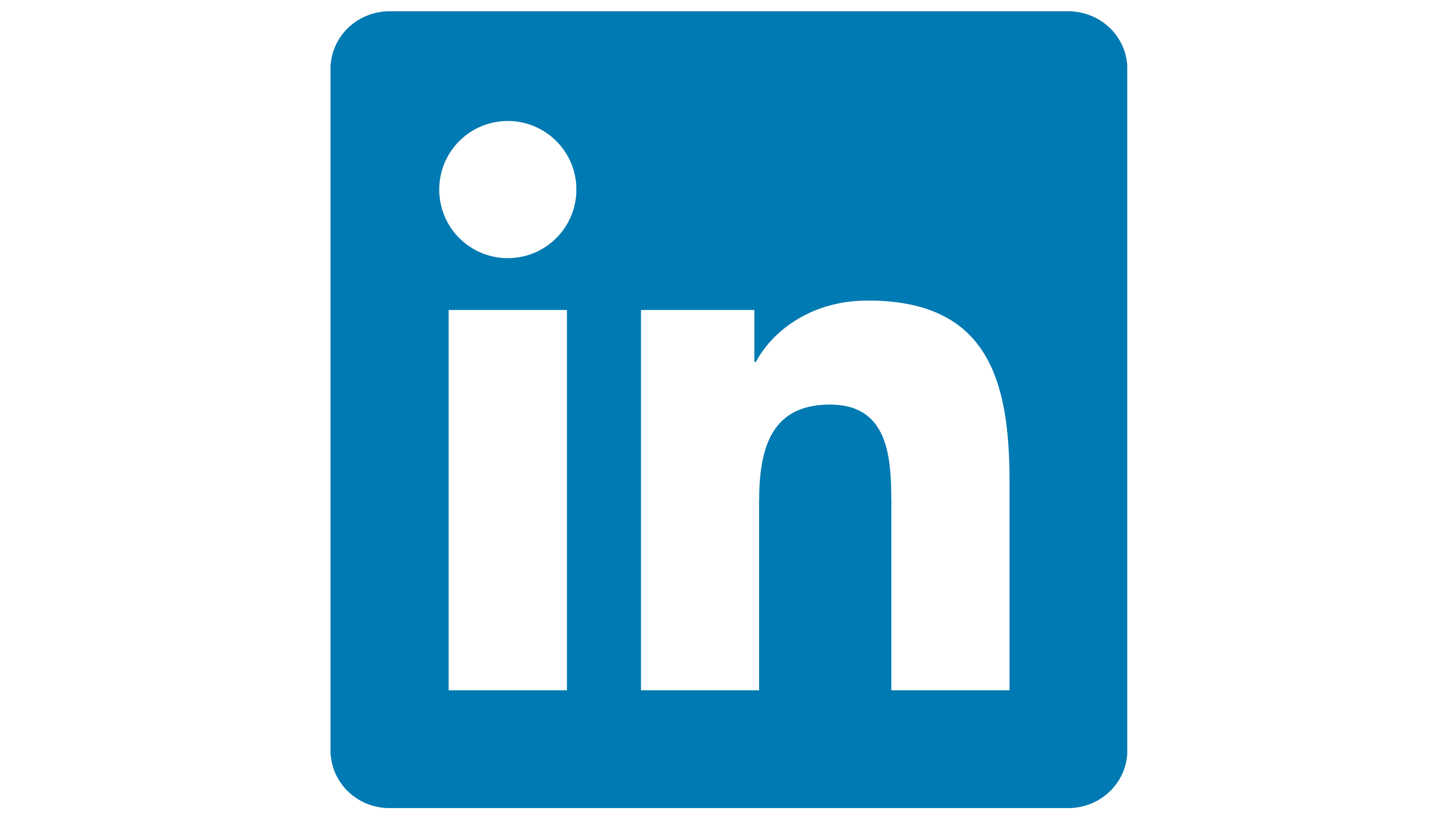 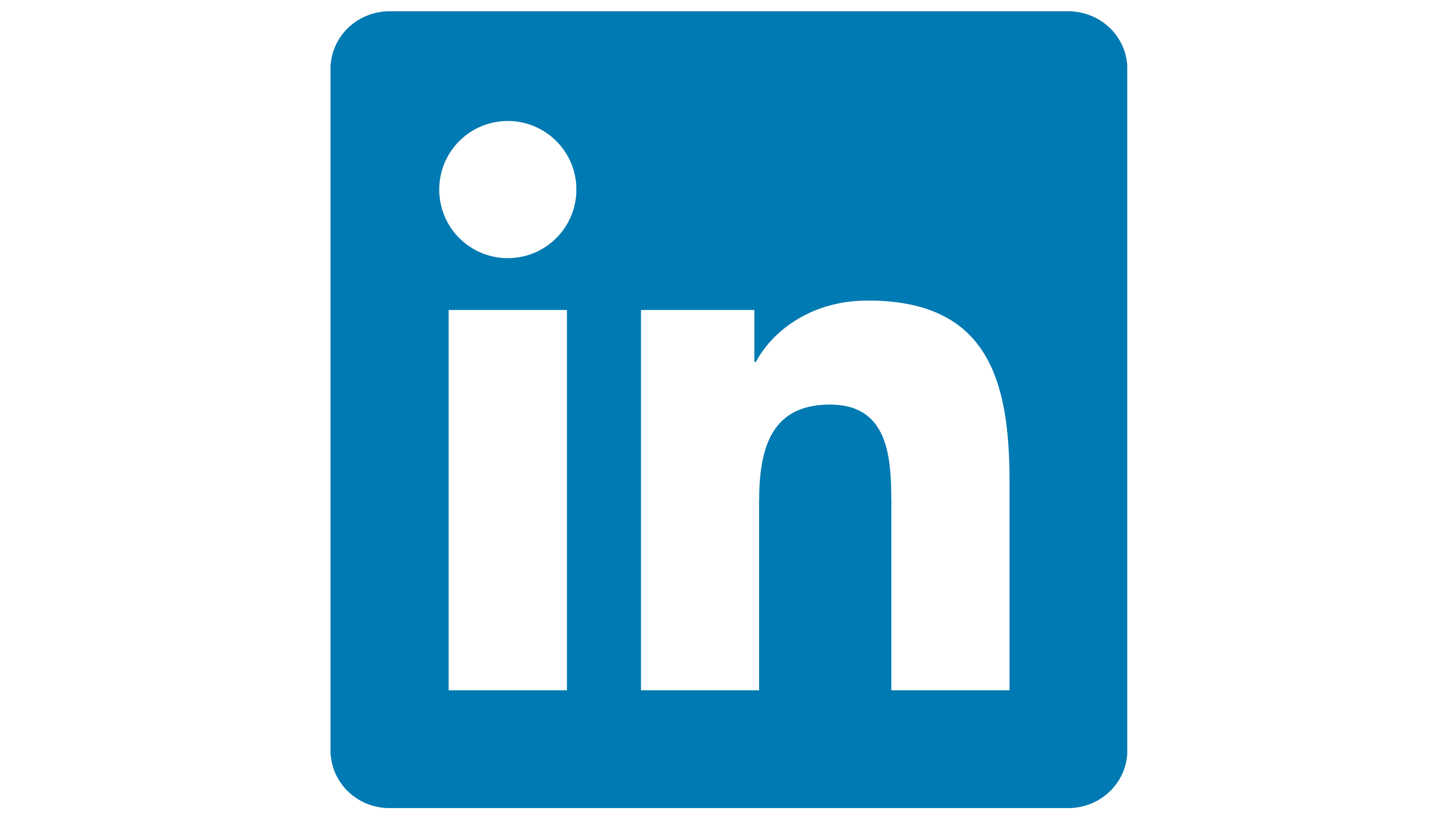 9
Copyright © 2021, Oracle and/or its affiliates  |  Confidential: Internal/Restricted/Highly Restricted
Marketing Email Cadence Continued
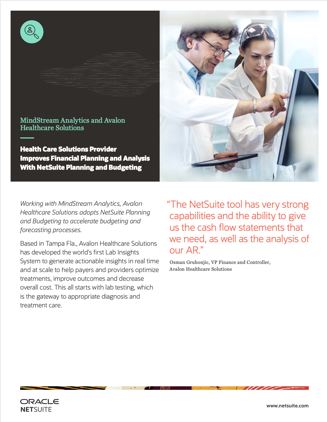 *Optional Customer Content
STEP 4
Send Customer Story [Unique to each partner] This content could range from case studies to blogs to on-demand webinars, etc.Release: 1 week after #3 email send (about 4 weeks from when the first email that was sent)
Post Social Post #1: Release: 1 day after #4 email email (aka 4 weeks and 1 day after original email sent)
Follow Up Email Touch Plan See Touch Plan for details
Customer Story Example
10
Copyright © 2021, Oracle and/or its affiliates  |  Confidential: Internal/Restricted/Highly Restricted
[Speaker Notes: *Depending on the joint content that has been created with Partner + NetSuite, may include this step to send more focused case studies, blogs, webinars, etc. to further push prospects down the funnel. However, not required.]
Touch Plan For Content Follow Ups
Each contact typically requires at least 10 follow up touches to get a response. NOTE: Only target contacts that downloaded the white paper (not everyone the marketing email blast was originally sent to).
TOUCH PLAN TO  START THE DAY AFTER MARKETING EMAIL SEND
10 TOUCHES IN FIRST 5 DAYS
11
Copyright © 2021, Oracle and/or its affiliates  |  Confidential: Internal/Restricted/Highly Restricted
Timeline Overview
Note: Optimal email sends times are Tuesday or Wednesday @ 11am Eastern
Optional Customer Story: 
Send: 1 week after last email, if available
Social Posts: In tandem with emails.Send: 1 day after marketing email is sent
Touch Plan follow ups: 
Send: After marketing email, start continued follow ups
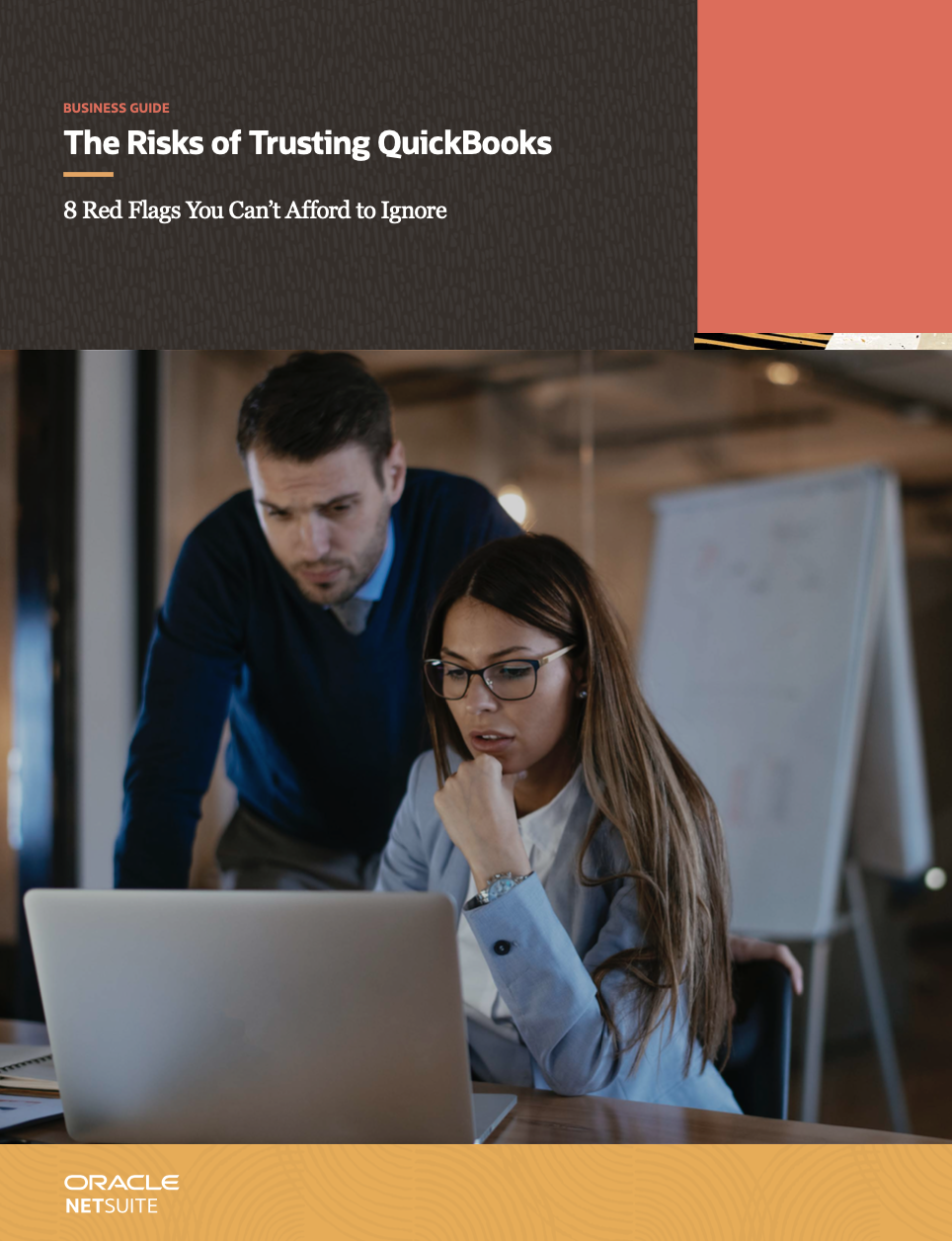 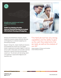 Marketing Email: Send: 1 white paper each week
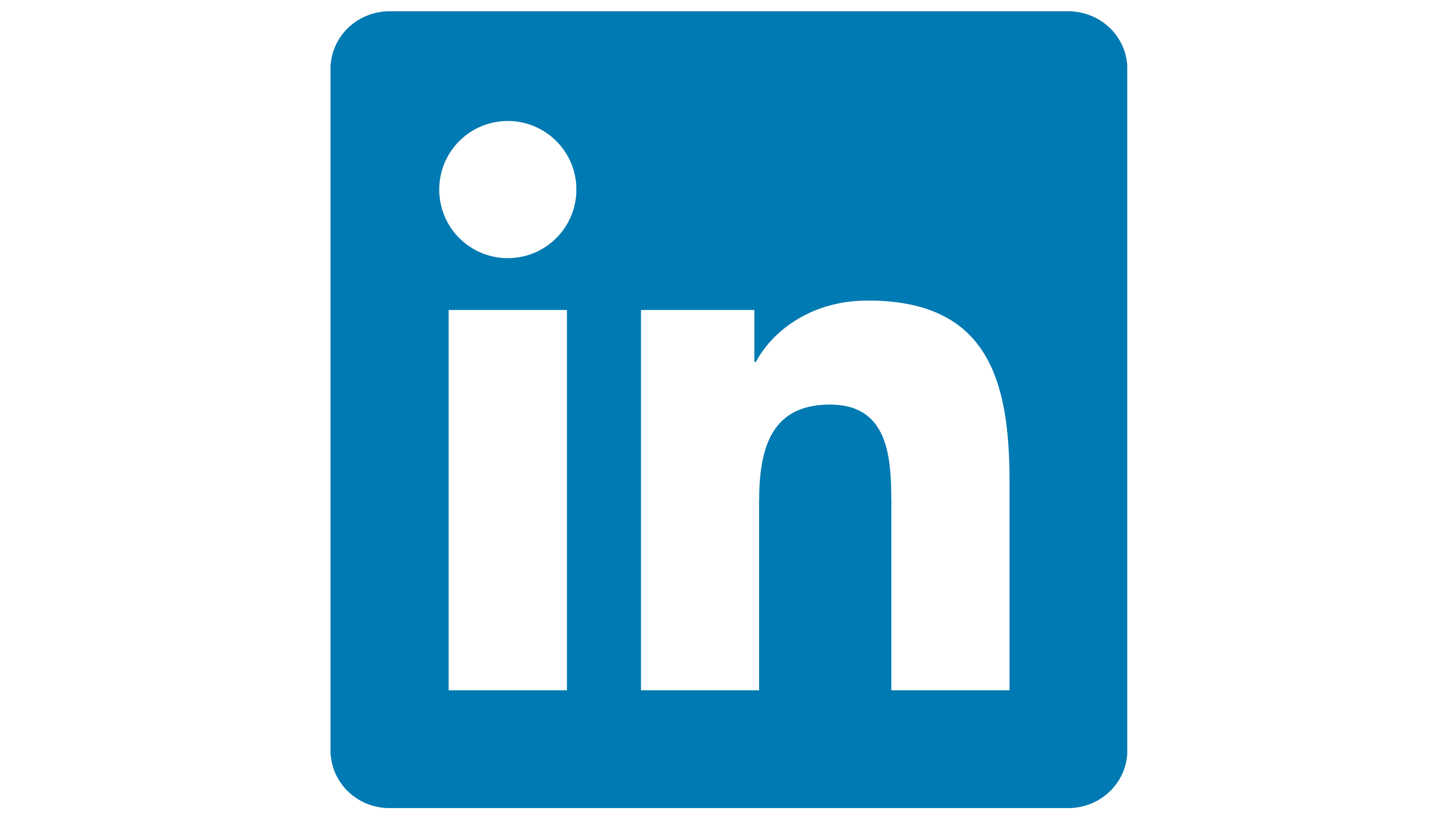 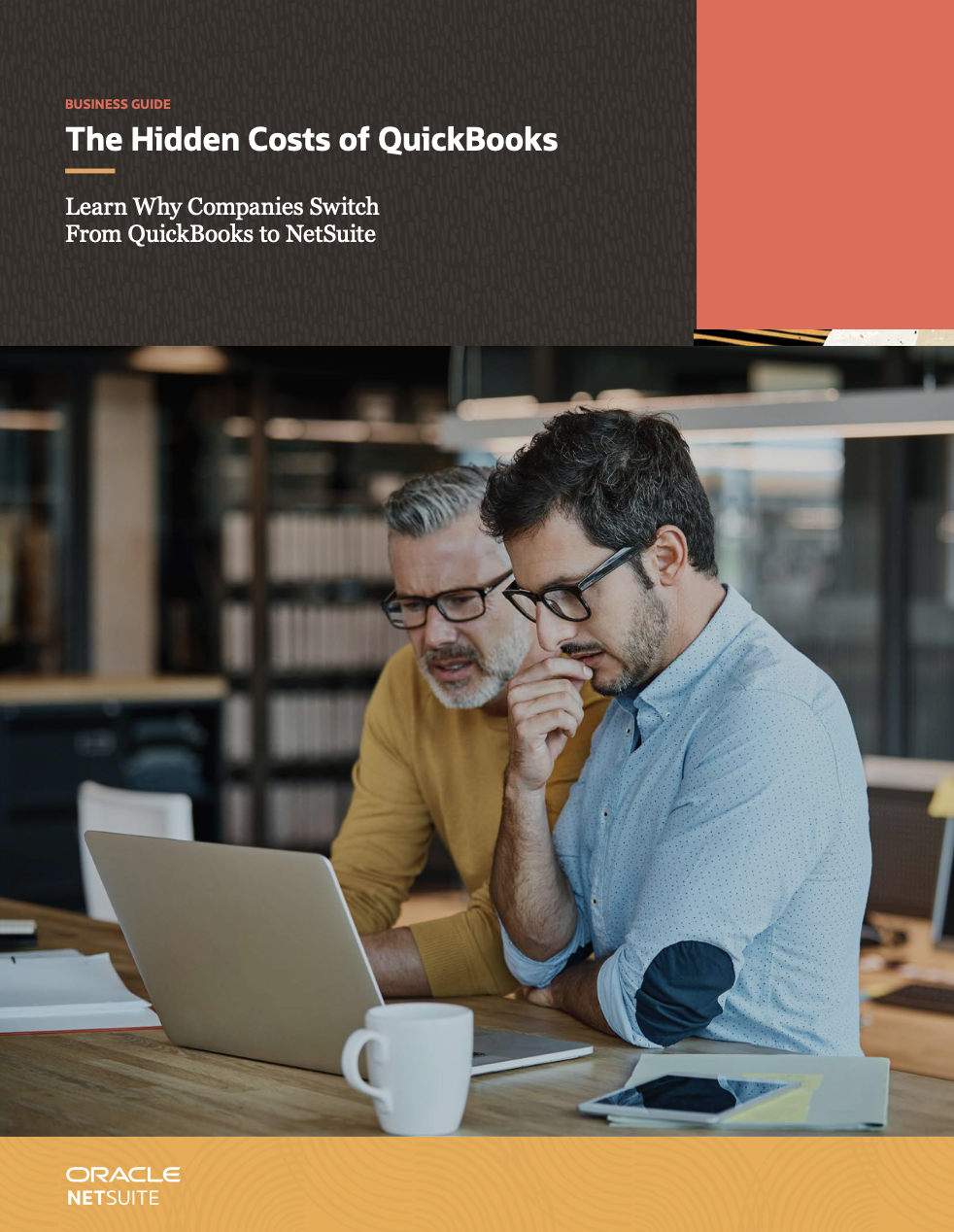 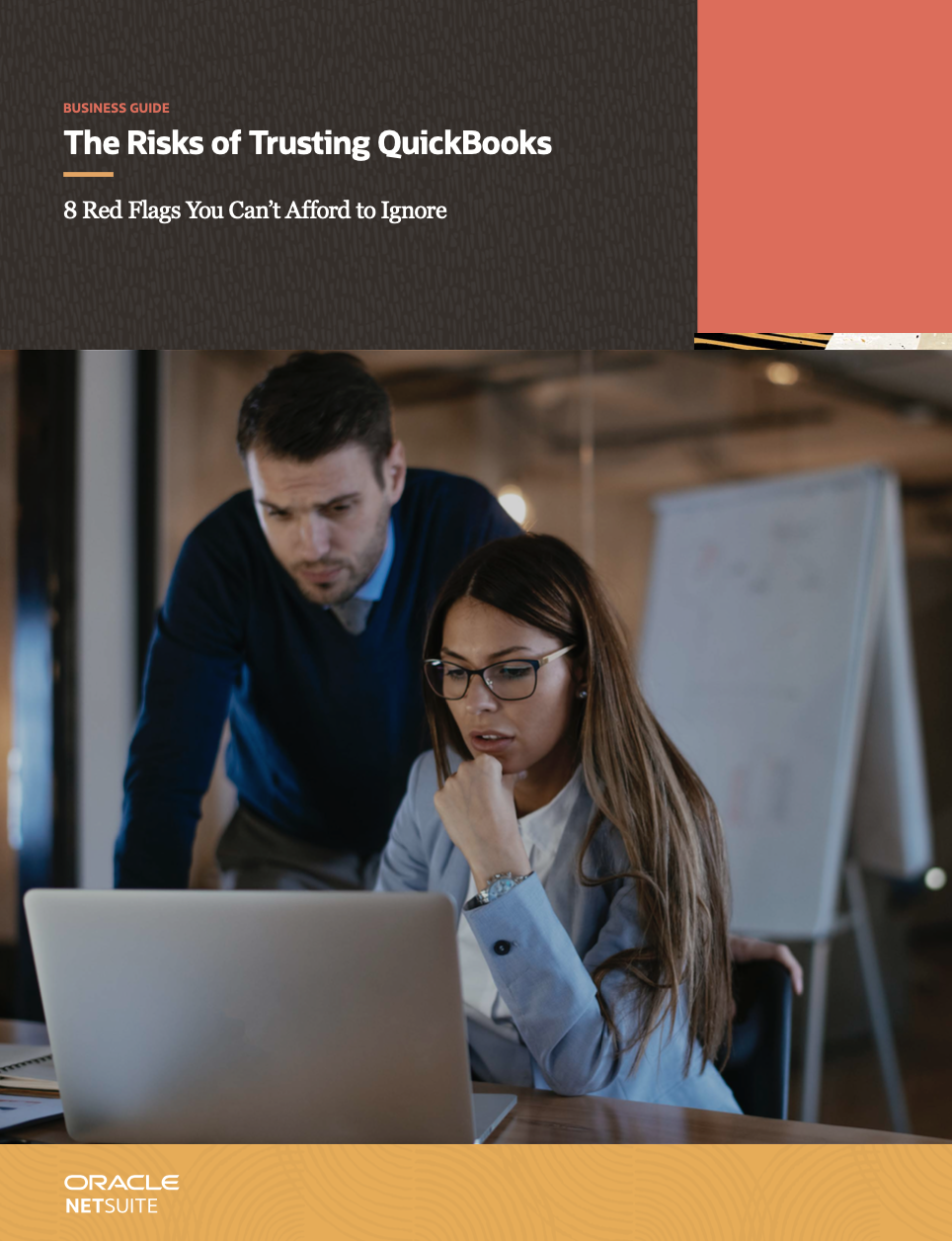 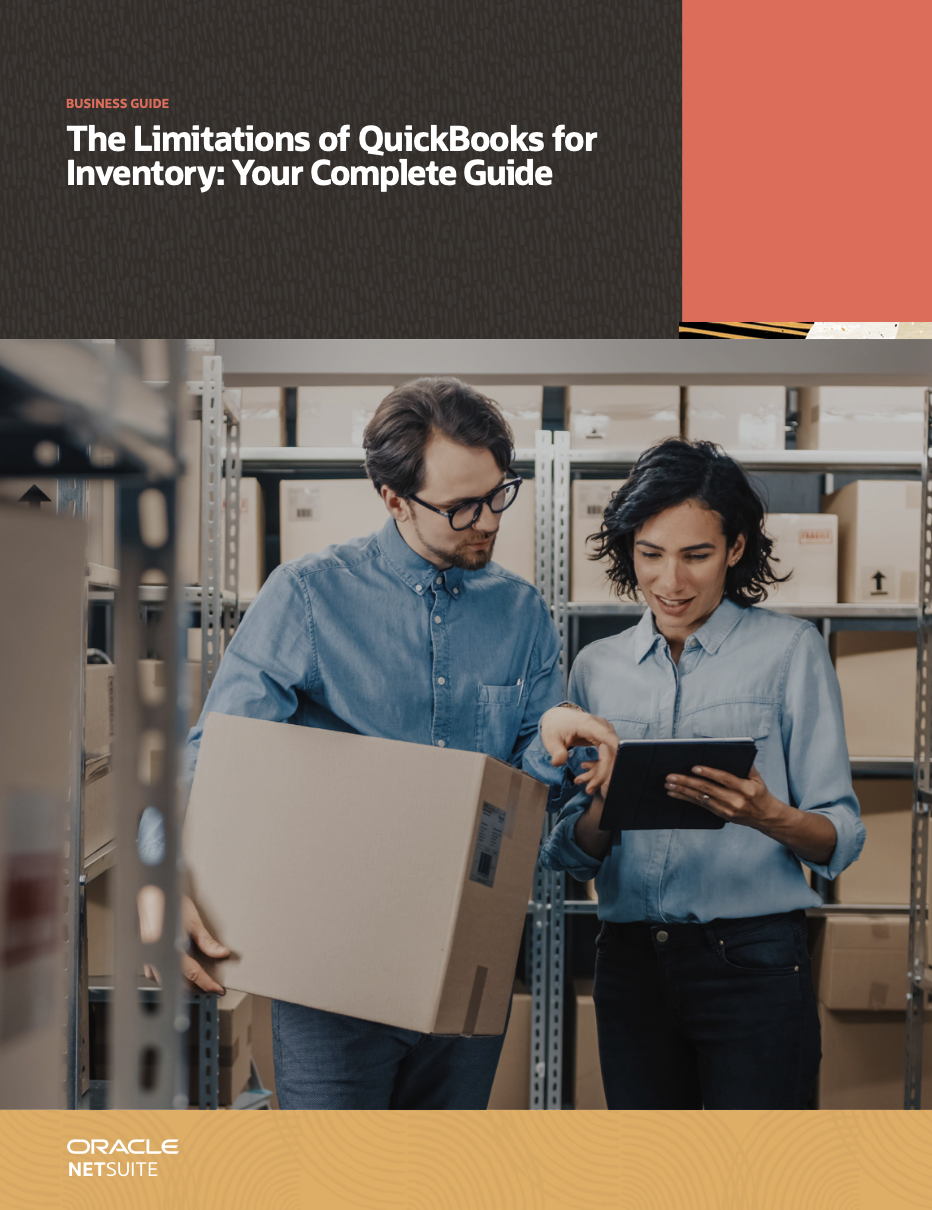 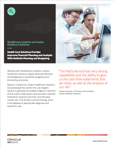 Optional CS
WP #3
WP #2
WP #1
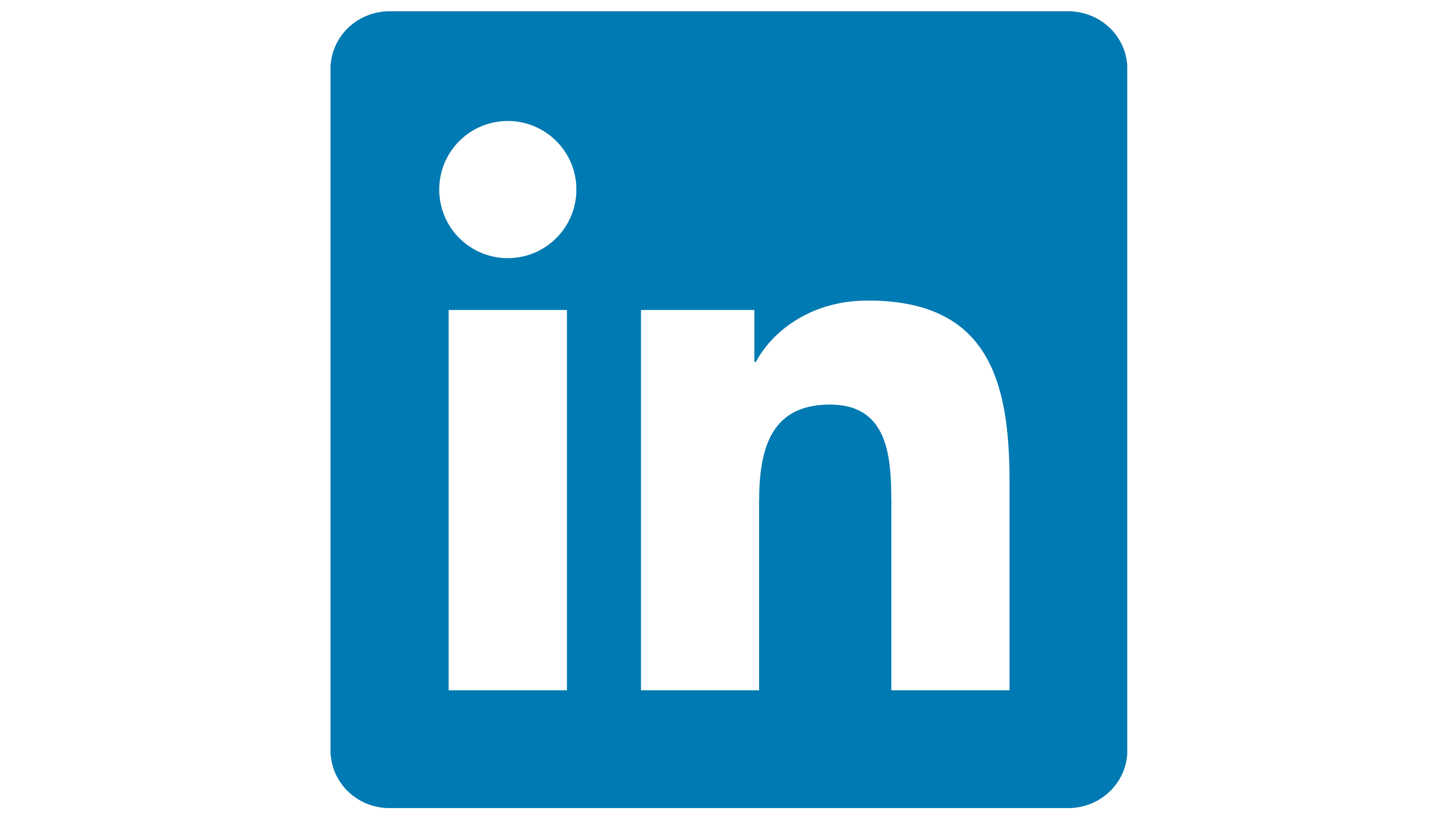 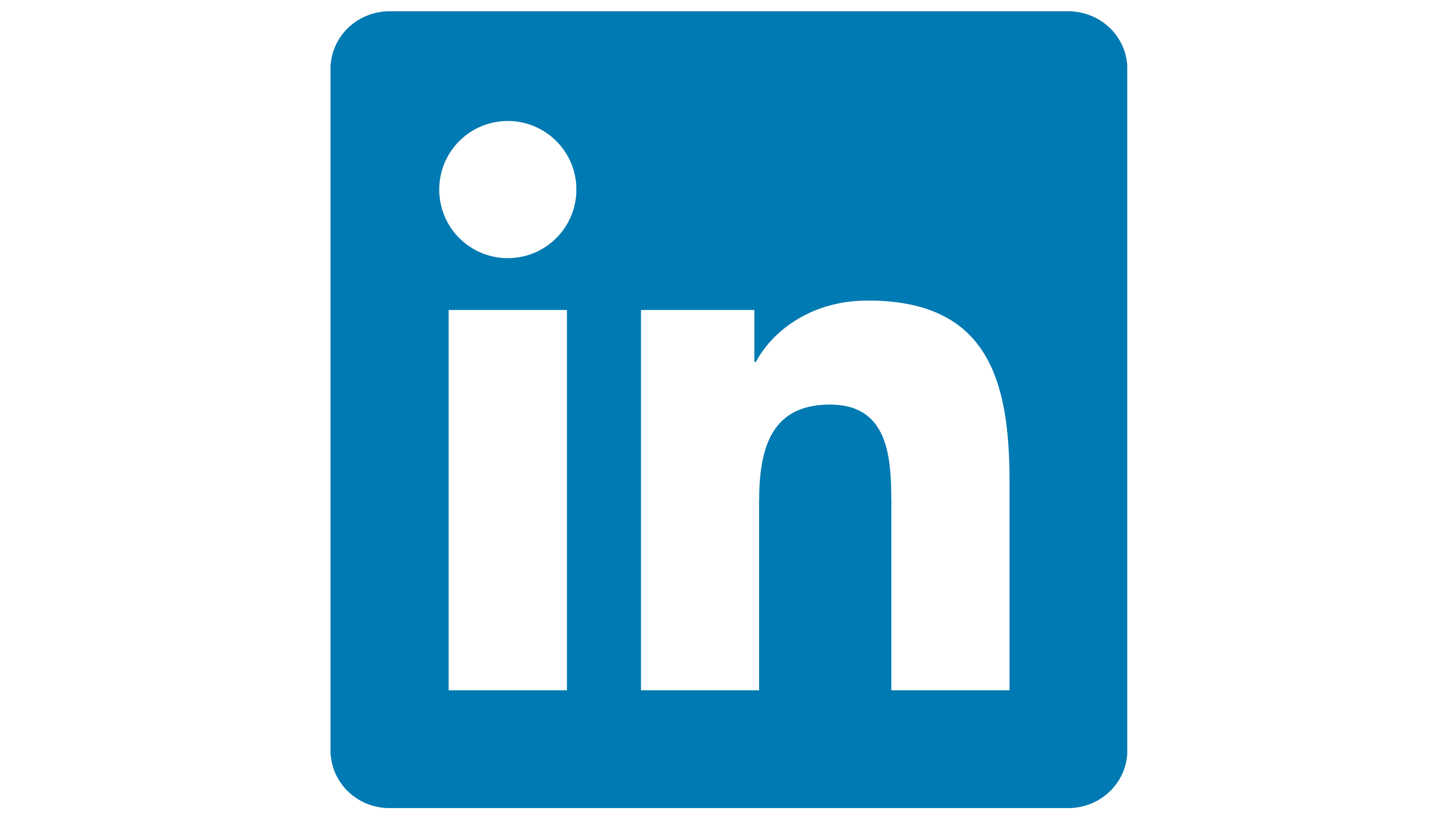 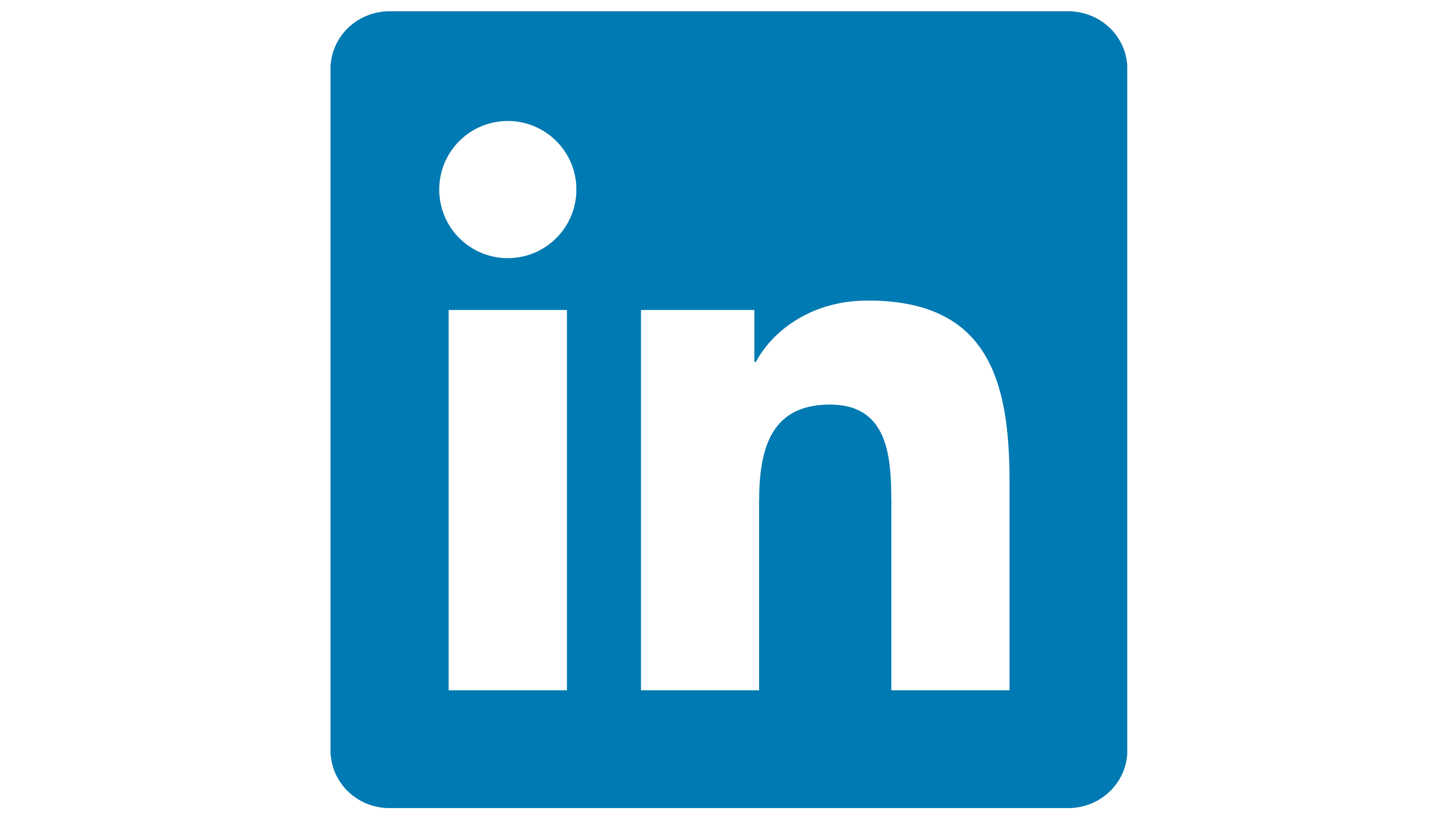 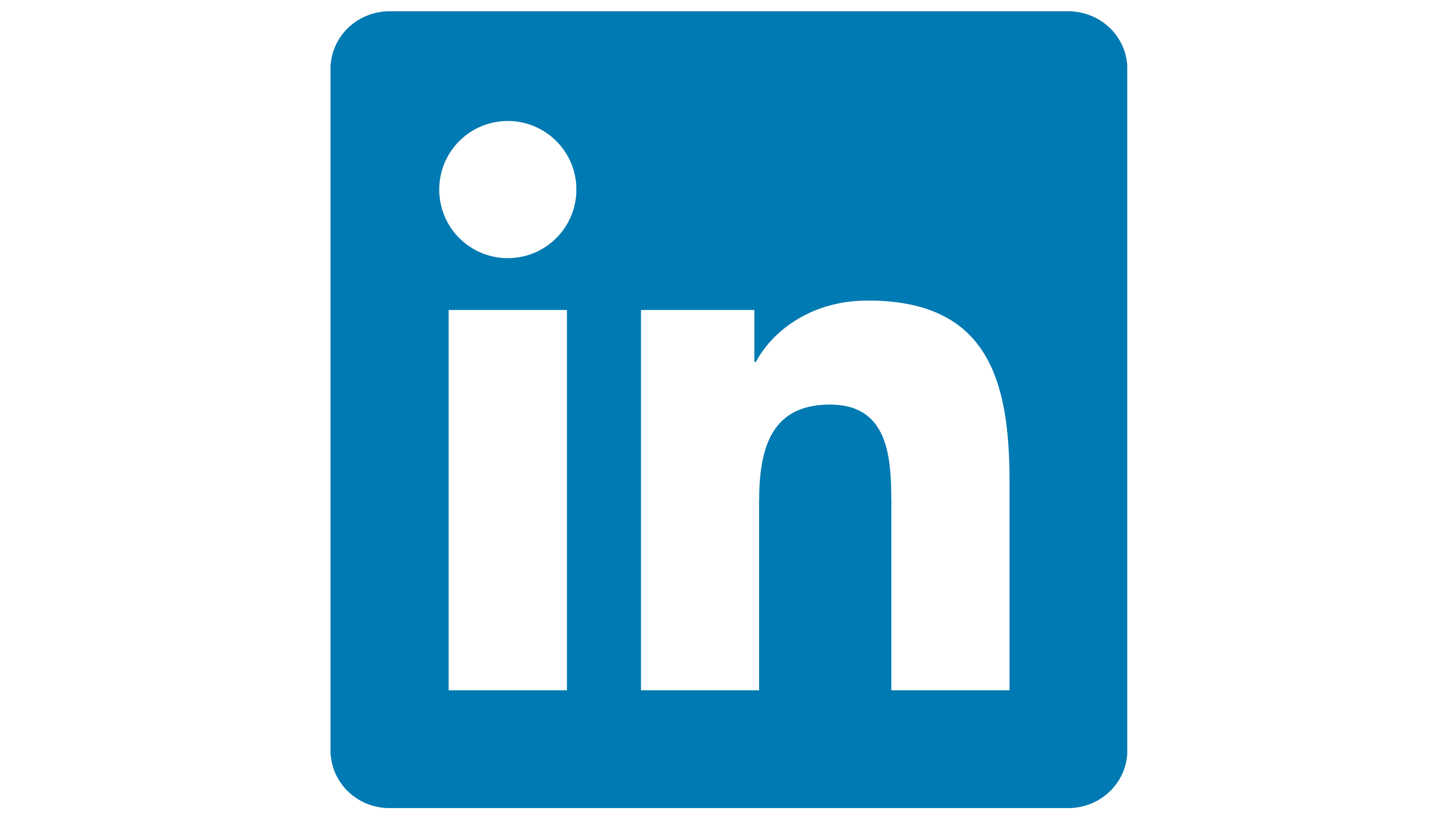 First send
1 day after first email send
Touch plan follow ups to promote Whitepaper #1
1 week after #1 email asset send
1 day after #2 email send
Touch plan follow ups to promote Whitepaper #2
2 week after first email asset send
1 day after #3 email send
Touch plan follow ups to promote Whitepaper #3
3 week after first email asset send
1 day after #3 email send
Touch plan follow ups to  promote Customer story
Send #1 (Week 1)
Send #3 (Week 3)
Send #4 (Week 4)
Send #2 (Week 2)
Talk tracks should be utilized when attempting to schedule follow up meetings
12
Copyright © 2021, Oracle and/or its affiliates  |  Confidential: Internal/Restricted/Highly Restricted
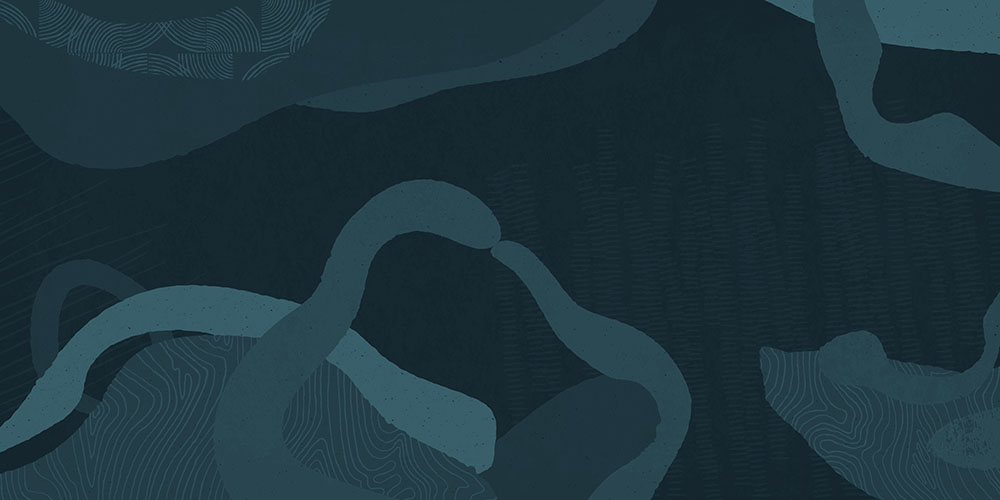 Content for 
White Paper #1
13
Copyright © 2021, Oracle and/or its affiliates  |  Confidential: Internal/Restricted/Highly Restricted
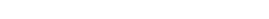 Marketing Email: White Paper #1
The Risk of Trusting QuickBooks
[SUBJECT LINE] 🚩 8 QuickBooks Red Flags You Can’t Afford to Ignore 🚩 

Hi [FIRST NAME],

For many businesses, starting on QuickBooks for basic accounting and finance makes sense. And it works…until it doesn't.
 
This 6-minute guide reveals the red flags that QuickBooks is putting your business at risk and that it’s time to find a solution that can do more.

Download now to learn more! 

Thanks, 
[SIGNATURE]
NOTE: Call To Action (CTA) highlighted in blue. Feel free to augment as needed.
14
Copyright © 2021, Oracle and/or its affiliates  |  Confidential: Internal/Restricted/Highly Restricted
[Speaker Notes: Use these emails as guidance for reaching out to your leads and prospects. Highlighted areas must be edited/tailored. 
REMEMBER! Add your link to a gated landing page for the asset, or don’t forget to attach the PDF to your email send if you prefer this approach.]
Social Post: White Paper #1
Social Post Example
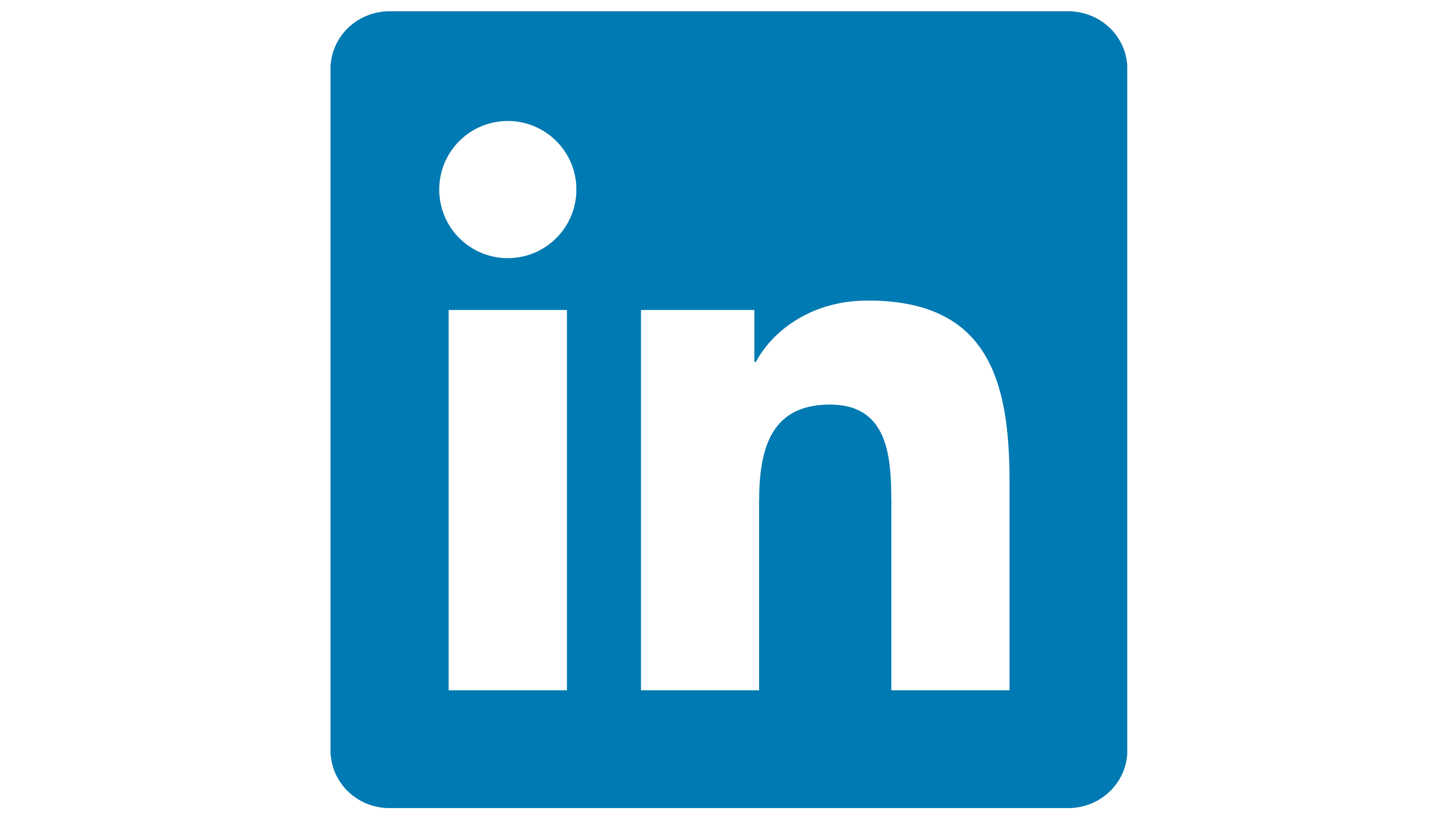 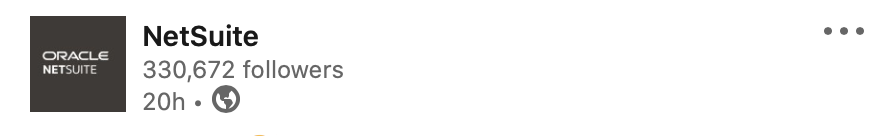 The Risk of Trusting QuickBooks
For many businesses, starting on QuickBooks makes sense. And it works…until it doesn't. Check out eight key warning signs that QuickBooks is putting your business at risk, and how to recognize that it’s time to find a better solution.
Post the white paper attachment with this suggested social copy on your corporate account.

Recommended Social Channels: LinkedIn
Post Copy: For many businesses, starting on QuickBooks makes sense. And it works…until it doesn't. Check out eight key warning signs that QuickBooks is putting your business at risk, and how to recognize that it’s time to find a better solution.
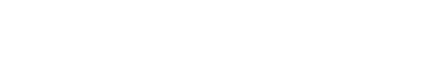 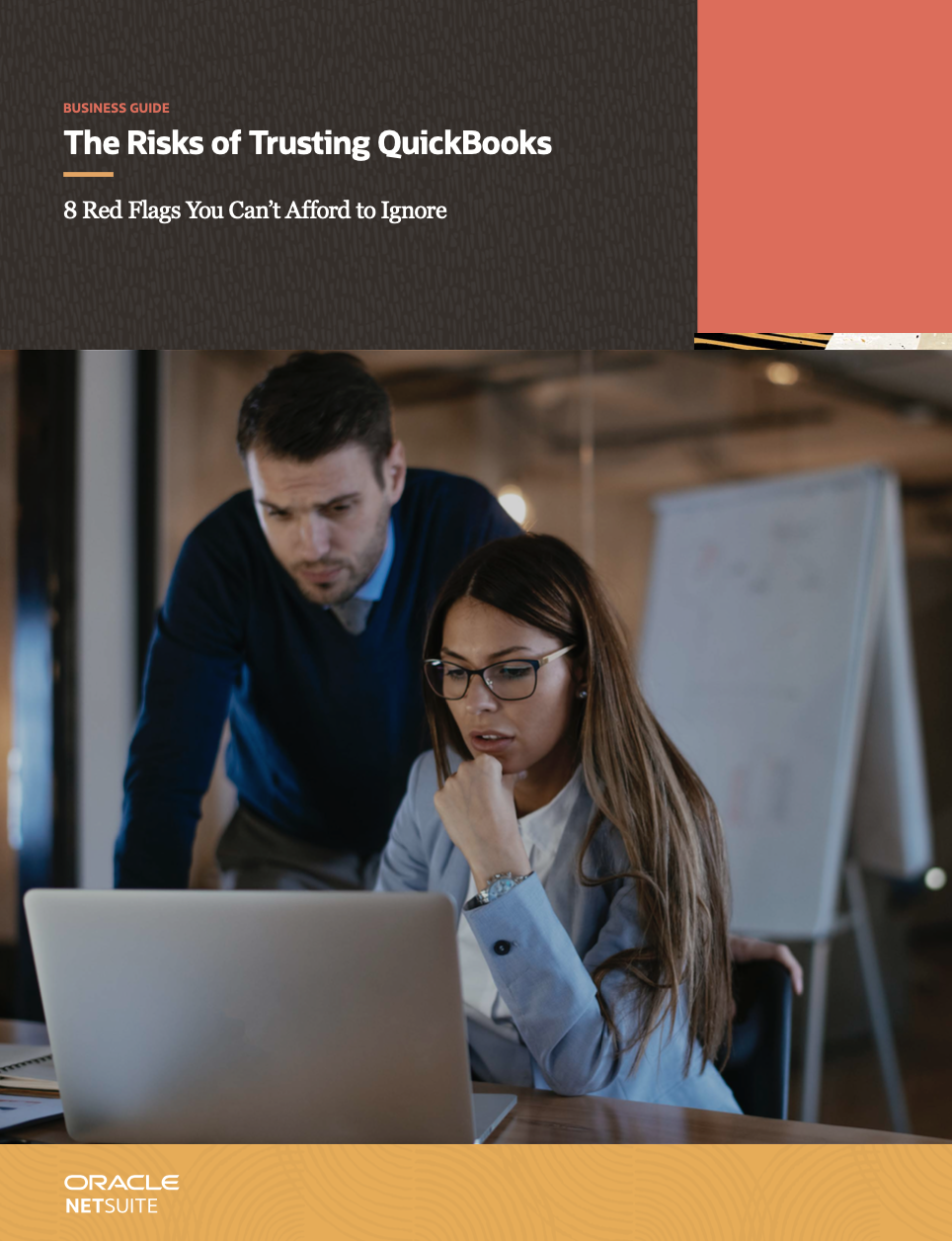 NOTE: CTA highlighted in blue, feel free to augment as needed.
15
Copyright © 2021, Oracle and/or its affiliates  |  Confidential: Internal/Restricted/Highly Restricted
[Speaker Notes: Note: Copy is truncated at 140 characters. Once it hits that limit, “See more” will appear (Not shown above)]
Follow Up Email: White Paper #1
The Risk of Trusting QuickBooks
[SUBJECT LINE] 🚩 8 QuickBooks Red Flags Follow Up 🚩
Hi [FIRST NAME], Is it time to finally break up with QuickBooks? 
 
From a recent TechValidate survey, 93% of organizations increased visibility and control over their business since making the switch from QuickBooks to NetSuite. 
 
I’d love to connect and see how we can help improve your business processes. Do you have a slot next Tuesday afternoon to chat?  

Thanks, 
[SIGNATURE]
NOTE: CTA highlighted in blue. Feel free to augment as needed.
16
Copyright © 2021, Oracle and/or its affiliates  |  Confidential: Internal/Restricted/Highly Restricted
[Speaker Notes: Use these emails as guidance for reaching out to your leads and prospects. Highlighted areas must be edited/tailored. 
REMEMBER! Add your link to a gated landing page for the asset, or don’t forget to attach the PDF to your email send if you prefer this approach.]
Talk Track for Follow Up: White Paper #1 The Risk of Trusting QuickBooks
Talk Track: 
When companies first start out, many turn to QuickBooks to fulfill basic accounting and bookkeeping needs, but soon fall into the trap of unreliable spreadsheets and patchwork systems that don't provide full insight.

Follow Up Questions: 
Are you experiencing similar issues running on QuickBooks?
Too much business data is locked away in spreadsheets.
Manual processes are creating errors. 
Bad data and limited reporting are preventing informed decision-making. 
Audits pose concerns. 
Customizations are getting complicated. 
It’s too hard to find out what’s happening across your organization in real time.
Billing processes affect your forecasts and cash flow.
Reports take hours (or days) to pull.
17
Copyright © 2021, Oracle and/or its affiliates  |  Confidential: Internal/Restricted/Highly Restricted
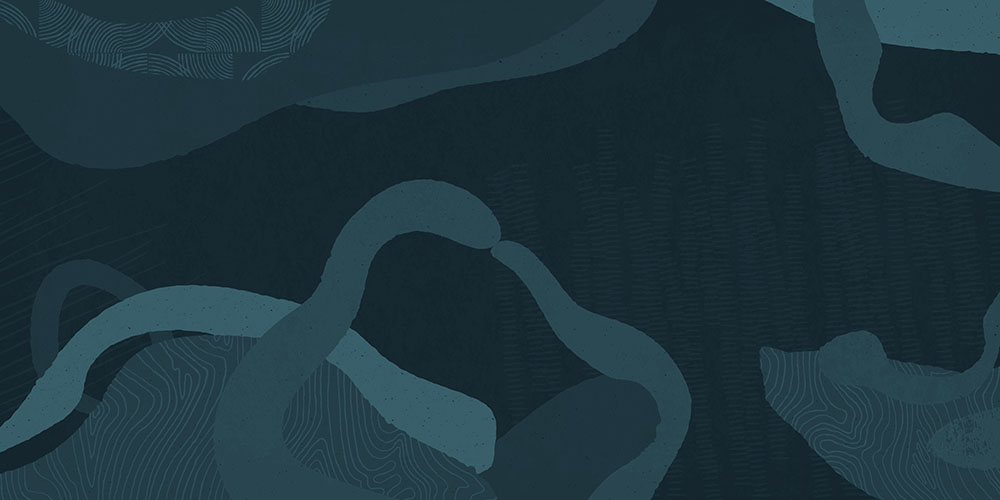 Content for 
White Paper #2
18
Copyright © 2021, Oracle and/or its affiliates  |  Confidential: Internal/Restricted/Highly Restricted
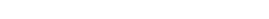 Marketing Email: White Paper #2
The Hidden Cost of QuickBooks
[SUBJECT LINE] 💰The Hidden Cost of QuickBooks 💰

Hi [FIRST NAME],

QuickBooks can meet many businesses’ early needs, but with huge hidden costs, including: 
Manual processes
Inefficiencies
Integration challenges
Auditability concerns
And the list goes on...

Download this guide to learn why companies switch from QuickBooks to NetSuite for more efficient business operations.

Best regards, 
[SIGNATURE]
NOTE: CTA highlighted in blue. Feel free to augment as needed.
19
Copyright © 2021, Oracle and/or its affiliates  |  Confidential: Internal/Restricted/Highly Restricted
[Speaker Notes: Use these emails as guidance for reaching out to your leads and prospects. Highlighted areas must be edited/tailored. 
REMEMBER! Add your link to a gated landing page for the asset, or don’t forget to attach the PDF to your email send if you prefer this approach.]
Social Post: White Paper #2
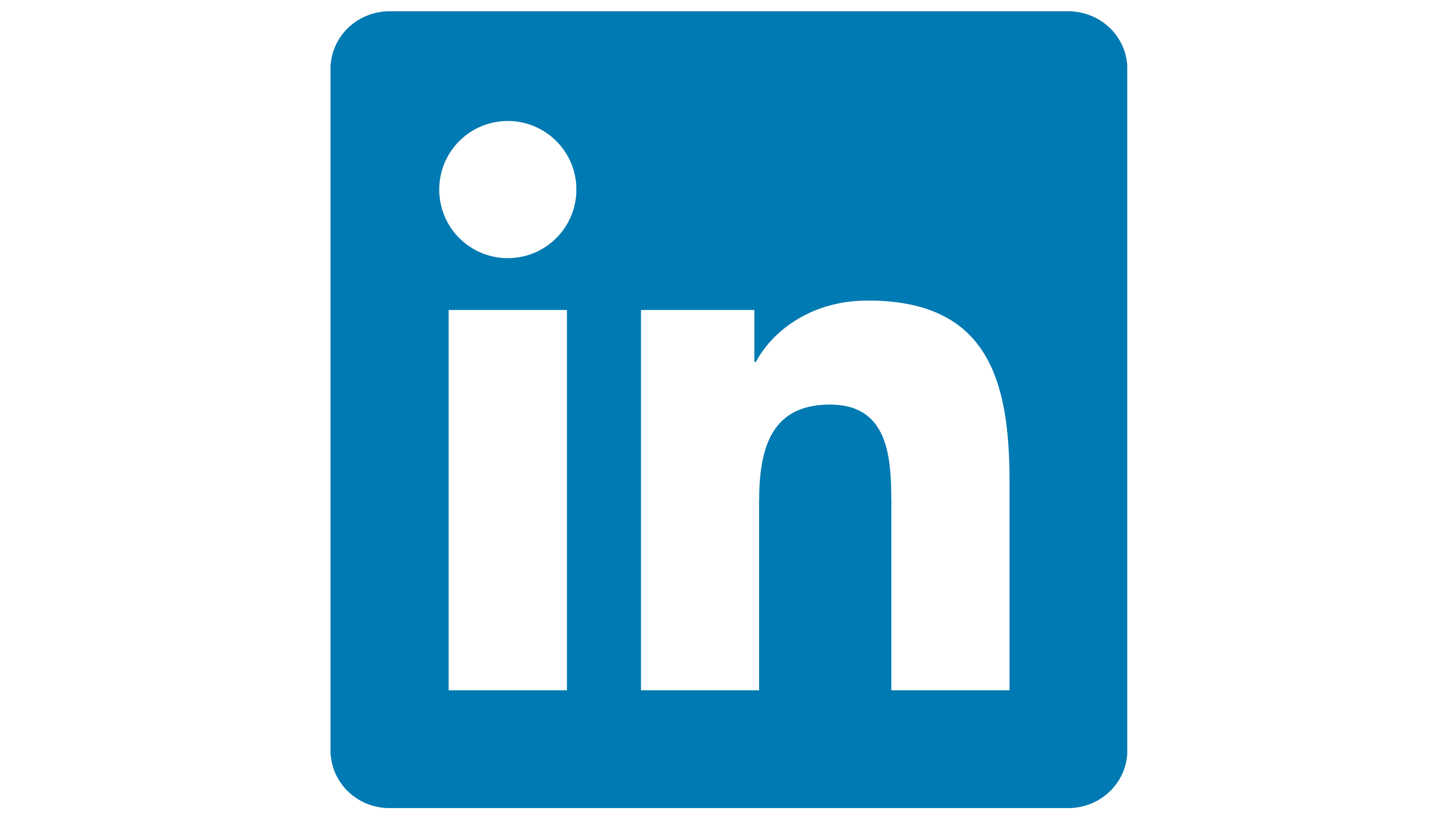 Social Post Example
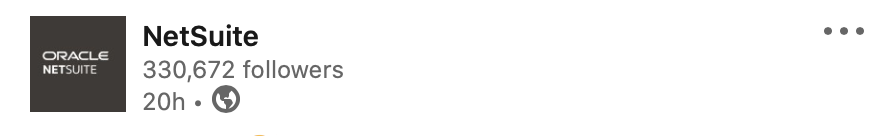 The Hidden Cost of QuickBooks
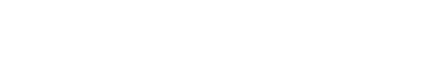 What’s the hidden cost of QuickBooks? Manual processes, multiple systems, inefficiencies, integration challenges, auditability concerns, and the list goes on... If your business is experiencing any of these pains with QuickBooks, it’s time to move to NetSuite for more efficient and effective business operations.
Post the white paper attachment accompanied by this suggested social copy on your corporate account.

Recommended Social Channels: LinkedIn
Post Copy: What’s the hidden cost of QuickBooks? Manual processes, multiple systems, inefficiencies, integration challenges, auditability concerns, and the list goes on... If your business is experiencing any of these pains with QuickBooks, it’s time to move to NetSuite for more efficient and effective business operations.
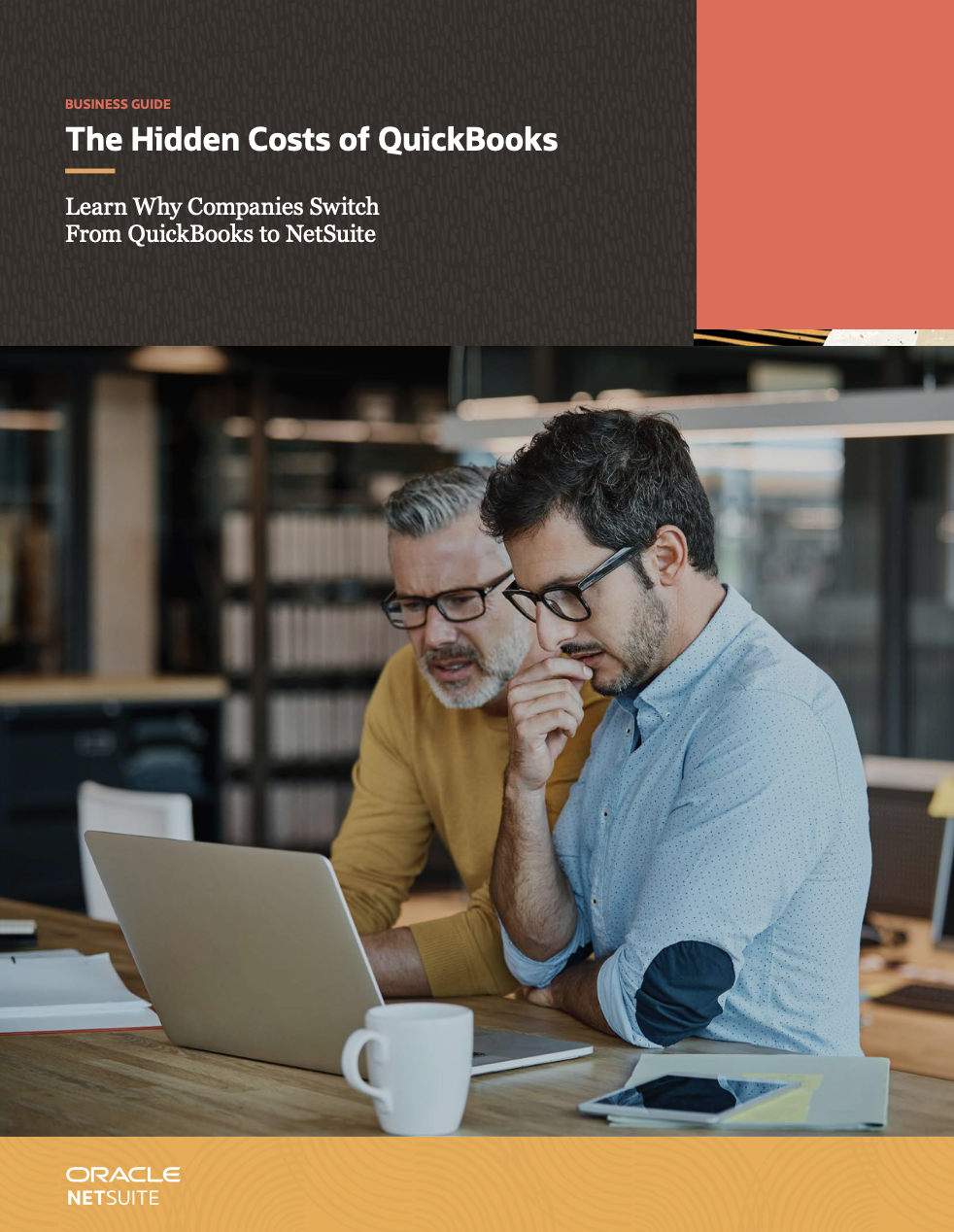 NOTE: CTA highlighted in blue, feel free to augment as needed.
20
Copyright © 2021, Oracle and/or its affiliates  |  Confidential: Internal/Restricted/Highly Restricted
[Speaker Notes: Note: Copy is truncated at 140 characters. Once it hits that limit, “See more” will appear (Not shown above)

The hidden cost of QuickBooks includes manual processes, multiple systems, inefficiencies, integration challenges, auditability concerns, and the list goes on. If your business is experiencing any of these pains with QuickBooks, it’s time to move to NetSuite for more efficient and effective business operations.]
Follow Up Email: White Paper #2
The Hidden Cost of QuickBooks
[SUBJECT LINE] Follow Up: The True Cost of QuickBooks

Hi [FIRST NAME], For most businesses, QuickBooks offers a functional, entry-level accounting system that can meet their early needs. But with growth comes the need for a more sophisticated accounting system and stronger financial and inventory controls.
 
By choosing NetSuite, you can eliminate the hidden costs of QuickBooks and increase efficiencies, improve productivity, and defer hiring costs to save money.
 
Do you have 15 minutes to chat about how NetSuite can serve as a comprehensive business system, scaling with your company as it grows?

Thanks, 
[SIGNATURE]
NOTE: CTA highlighted in blue. Feel free to augment as needed.
21
Copyright © 2021, Oracle and/or its affiliates  |  Confidential: Internal/Restricted/Highly Restricted
[Speaker Notes: Use these emails as guidance for reaching out to your leads and prospects. Highlighted areas must be edited/tailored. 
REMEMBER! Add your link to a gated landing page for the asset, or don’t forget to attach the PDF to your email send if you prefer this approach.]
Talk Track for Follow Up: White Paper #2 The Hidden Cost of QuickBooks
Talk Track: 
As businesses grow, many find their company limited by the manual processes, errors and lack of real-time data that comes with having to add systems and constantly engineer short-term, quick fixes. A more robust financial system resolves many of the problems associated with QuickBooks. With NetSuite, financial activities appear as soon as they’re triggered, and decision-makers can quickly act upon both adverse and favorable business indicators from anywhere in the world.

Follow Up Questions: 
What issues are you experiencing with QuickBooks?
How can your business benefit from real-time data and improved decision-making?
How much time are your employees spending on duplicate and manual processes?
22
Copyright © 2021, Oracle and/or its affiliates  |  Confidential: Internal/Restricted/Highly Restricted
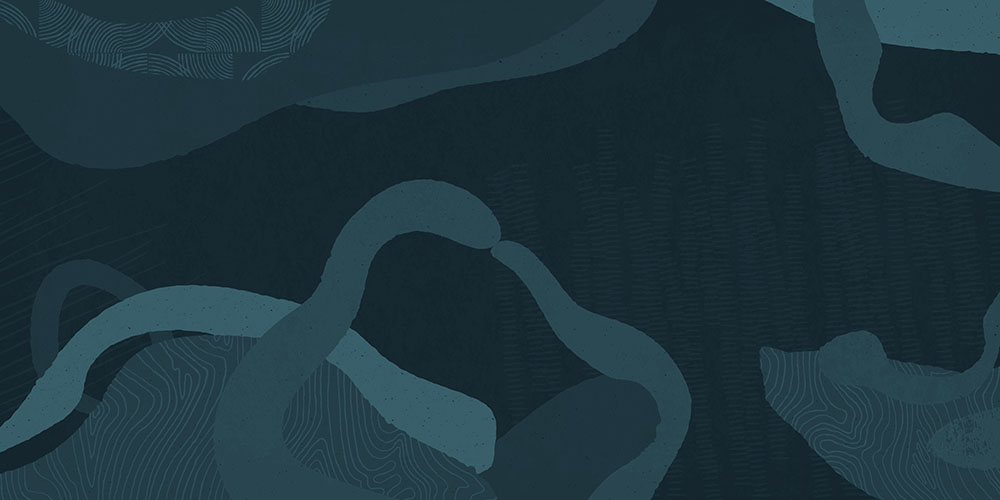 Content for 
White Paper #3
23
Copyright © 2021, Oracle and/or its affiliates  |  Confidential: Internal/Restricted/Highly Restricted
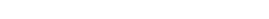 Marketing Email: White Paper #3
The Limitations of QuickBooks for Inventory
[SUBJECT LINE] The Key to Better Inventory Management 
Hint: It Doesn’t Involve QuickBooks 

Hi [FIRSTNAME],

Most businesses initially manage their inventory manually, entering inventory data into QuickBooks and connecting with Shopify or other inventory management solutions. But as companies grow, or start adding sales channels, syncing all these systems becomes time-consuming and error-prone. 
 
Learn how upgrading from QuickBooks and a separate inventory management solution to NetSuite results in better data, simplified integrations and a long-term foundation to support future growth. 

Best regards, 
[SIGNATURE]
NOTE: CTA highlighted in blue. Feel free to augment as needed.
24
Copyright © 2021, Oracle and/or its affiliates  |  Confidential: Internal/Restricted/Highly Restricted
[Speaker Notes: Use these emails as guidance for reaching out to your leads and prospects. Highlighted areas must be edited/tailored. 
REMEMBER! Add your link to a gated landing page for the asset, or don’t forget to attach the PDF to your email send if you prefer this approach.]
Social Post: White Paper #3
Social Post Example
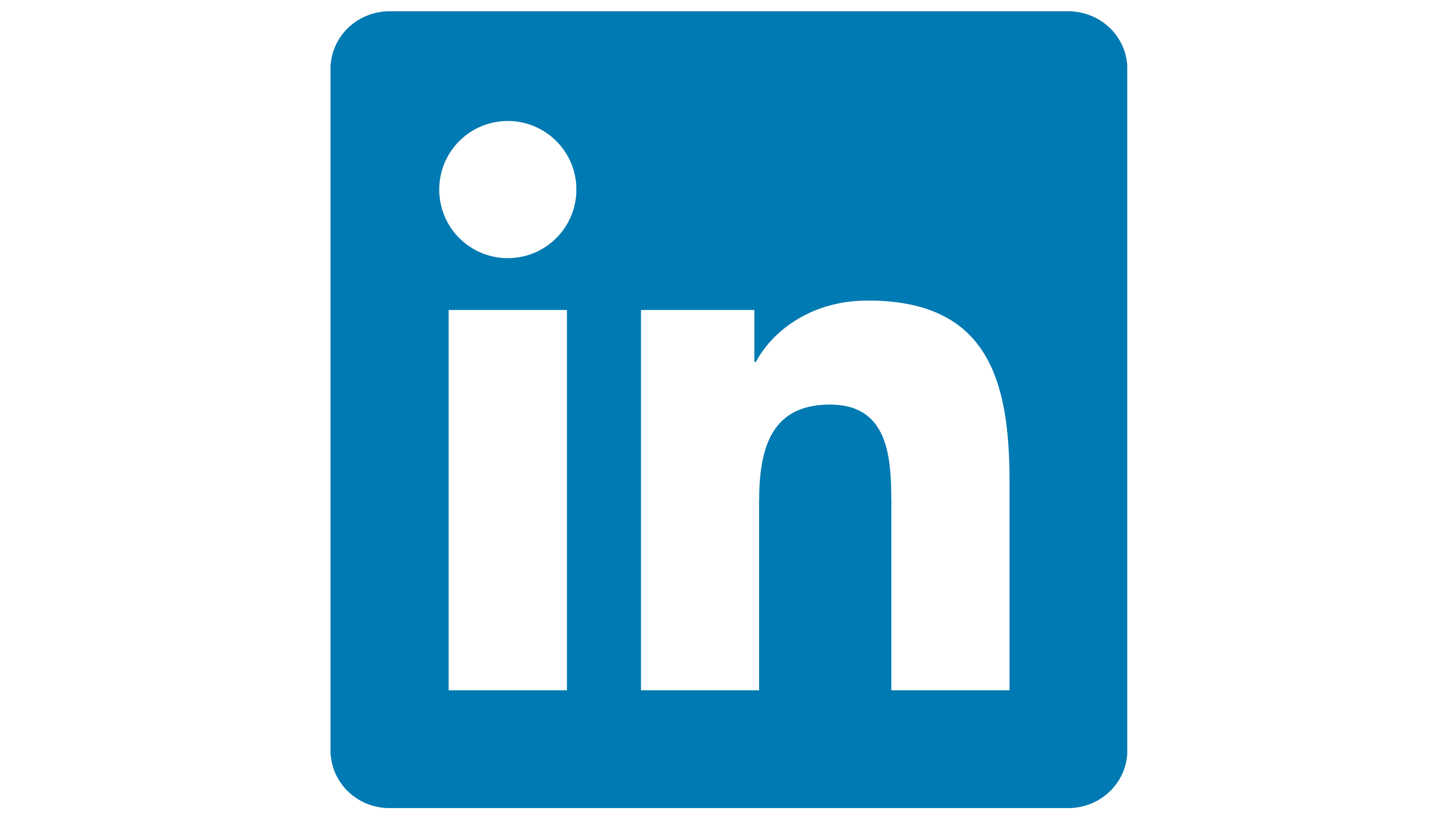 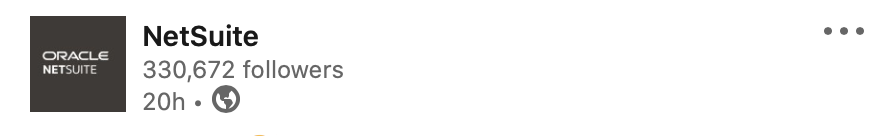 The Limitations of QuickBooks for Inventory
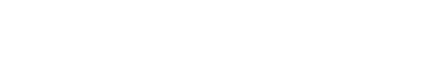 Check out the key challenges that companies face when they try to manage inventory with QuickBooks (or QuickBooks add-on solutions) and why moving to NetSuite helps companies avoid early software missteps, grow faster and achieve scalable success.
Post the white paper attachment accompanied by this suggested social copy on your corporate account.

Recommended Social Channels: LinkedIn
Post Copy: Check out the key challenges that companies face when they try to manage inventory with QuickBooks (or QuickBooks add-on solutions) and why moving to NetSuite’s cloud ERP helps companies avoid early software missteps, grow faster and achieve scalable success.
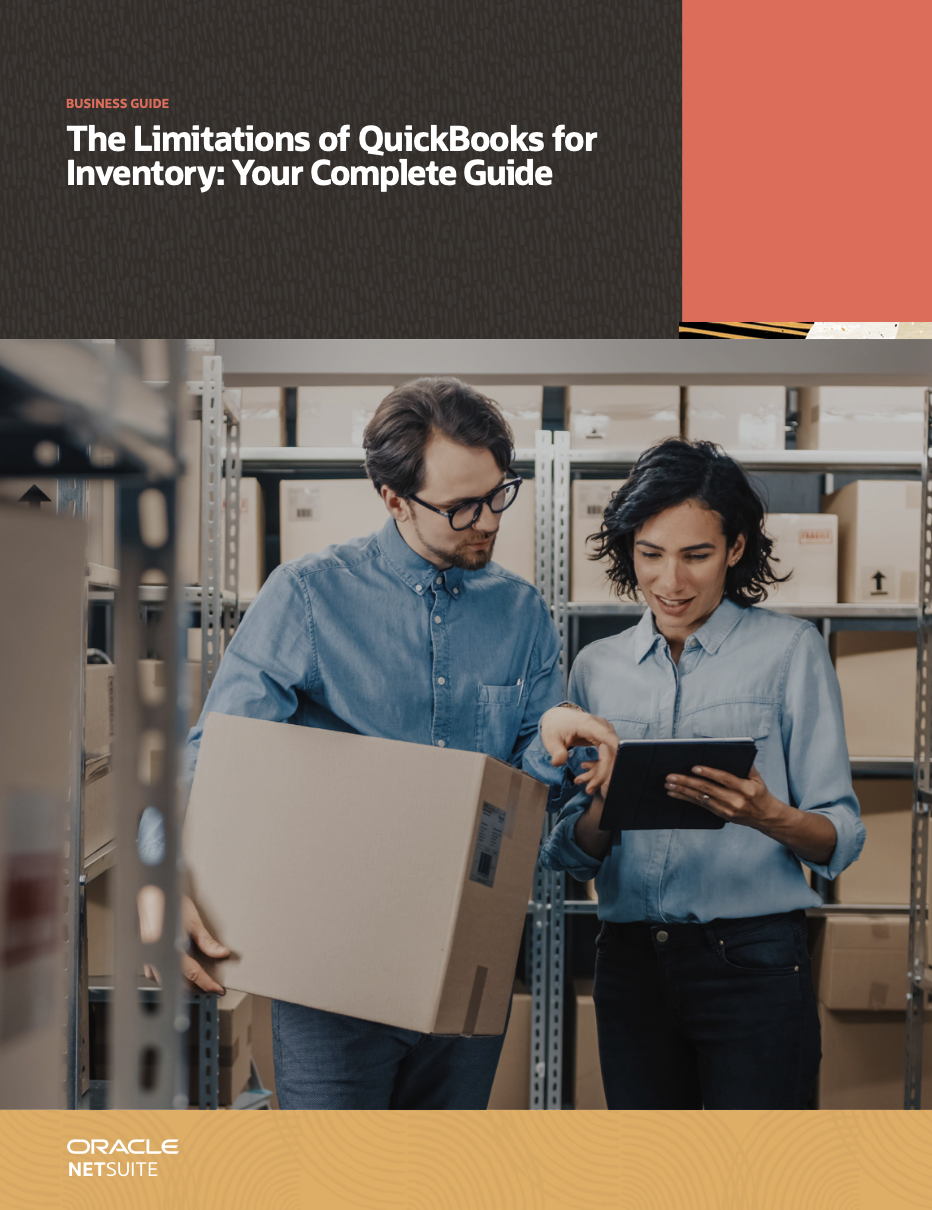 NOTE: CTA highlighted in blue, feel free to augment as needed.
25
Copyright © 2021, Oracle and/or its affiliates  |  Confidential: Internal/Restricted/Highly Restricted
[Speaker Notes: Note: Copy is truncated at 140 characters. Once it hits that limit, “See more” will appear (Not shown above)]
Follow up Email: White Paper #3
The Limitations of QuickBooks for Inventory
[SUBJECT LINE] The Limitations of QuickBooks for Inventory Follow Up

Hi [FIRST NAME], As a company grows and adds sales channels, it needs a better way to manage inventory outside of QuickBooks.
 
Moving to NetSuite’s cloud ERP helps companies avoid early software missteps, grow faster and achieve scalable success. Do you have 15 minutes next week to talk further?
 
Looking forward to hearing from you!

Thanks, 
[SIGNATURE]
NOTE: CTA highlighted in blue. Feel free to augment as needed.
26
Copyright © 2021, Oracle and/or its affiliates  |  Confidential: Internal/Restricted/Highly Restricted
[Speaker Notes: Use these emails as guidance for reaching out to your leads and prospects. Highlighted areas must be edited/tailored. 
REMEMBER! Add your link to a gated landing page for the asset, or don’t forget to attach the PDF to your email send if you prefer this approach.]
Talk Track for Follow Up: White Paper #3The Limitations of QuickBooks for Inventory
Talk Track: 
As a company grows and adds sales channels, it needs a better way to manage inventory outside of QuickBooks. But when organizations add on band-aid solutions like Fishbowl, StitchLabs, SkuVault, Skubana, Shopify or TradeGecko for inventory management, they wind up with multiple systems that don't communicate well with one another, creating extensive manual work. Small and midsized businesses can avoid future technology headaches and compete more effectively by using a cloud ERP system right out of the gate. 

Follow Up Questions: 
How do you track inventory today? How manual is the process?
How are you currently forecasting inventory and planning for demand? 
How easily can you understand and leverage past sales and profitability metrics to make the right decisions when it comes to inventory planning? 
What inventory metrics are you tracking and are you looking to enhance your ability to calculate those KPIs?
27
Copyright © 2021, Oracle and/or its affiliates  |  Confidential: Internal/Restricted/Highly Restricted
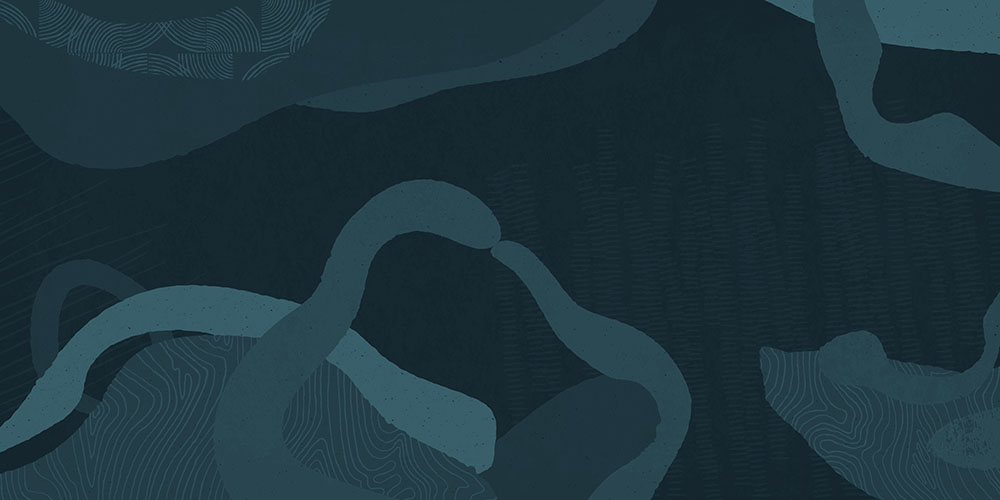 Appendix
28
Copyright © 2021, Oracle and/or its affiliates  |  Confidential: Internal/Restricted/Highly Restricted
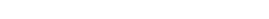 Instructions for Co-Branding
Logo
Partners can co-brand white papers by including the partner logo. Logos can be added to assets within Adobe Acrobat Pro. 
Refer to the NetSuite Partner Brand Guidelines on the Partner Resource Center for logo + collateral co-branding guidelines. See section 6 on including logos in collateral (i.e., white paper, case study, etc. content.)
Note: Reminder, partners cannot change assets like the white papers beyond adding partner logo in designated area. Do not change copy or images for collateral. 

Copy / Using Brand Voice
When utilizing suggested social and email copy, consider updating copy based on your brand’s tone/brand voice. 
Where relevant, mention specific services/experiences to differentiate the campaign for your business.  
Example Social Post Copy: Knowing which KPIs are right for your business can be the defining factor for success. Check out the top 20 widely used KPIs relevant to most businesses to help them succeed. [Partner name] finds on [x, y, z] are the top 3 KPIs for [microvertical focus / target persona].
29
Copyright © 2021, Oracle and/or its affiliates  |  Confidential: Internal/Restricted/Highly Restricted
Call to Action (CTA)
Adjust the email and social CTA for each piece of content specific to your campaign objectives. Examples included below.
30
Copyright © 2021, Oracle and/or its affiliates  |  Confidential: Internal/Restricted/Highly Restricted
[Speaker Notes: Note: Cannot change assets like the white papers beyond adding partner logo in designated area. Do not change copy or images.]
Sourcing Imagery for HTML Banners
Consider pulling from stock imagery like Getty. When selecting imagery, follow these key tips:
Do’s
Ensure imagery is relevant to campaign topic (Financials, Inventory Management, etc.)
Include high quality, non-pixelated imagery
Consider positioning or how the image will look in the banner. When cropping the image, does this cut off key information, can the viewer quickly read what this image is trying to represent? 
Be mindful of the different devices people will view this on - Mobile, desktop, tablet. This can impact sizing
Select images that shows people’s faces for top performance
Don’ts
Use grainy/outdated imagery
Include imagery that is too busy/can’t easily convey topic quickly
Select imagery that reads too “stock” or as inauthentic
31
Copyright © 2021, Oracle and/or its affiliates  |  Confidential: Internal/Restricted/Highly Restricted
Sourcing Imagery for HTML Banners
Don’ts
Do’s
Grainy, too “stock”, not relevant
Clear/relevant imagery
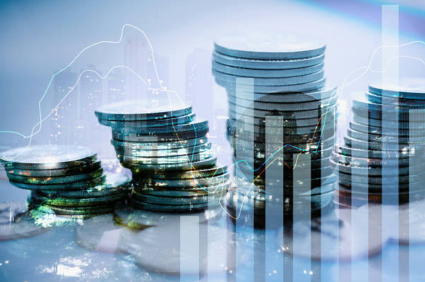 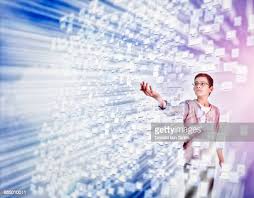 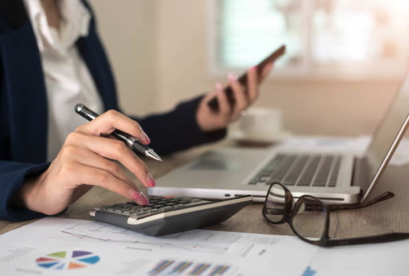 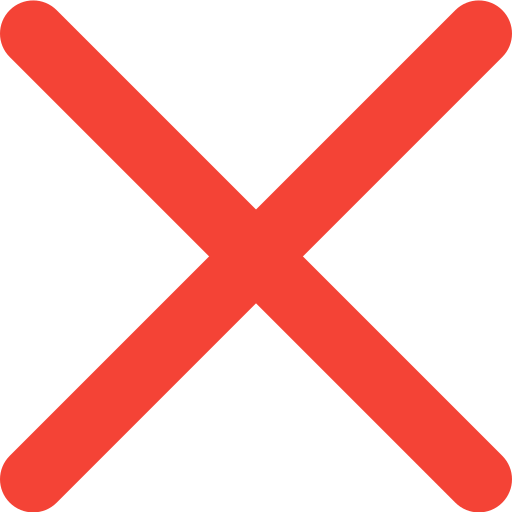 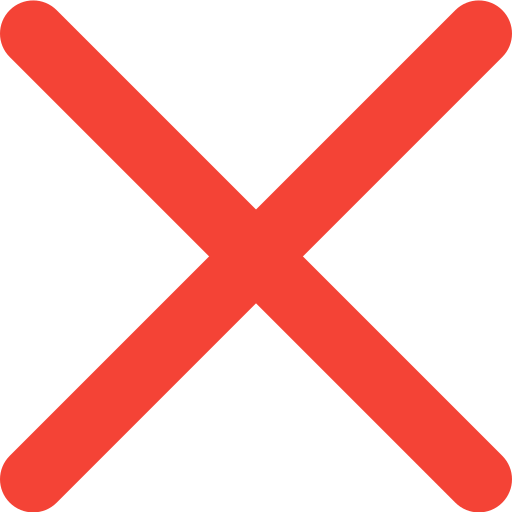 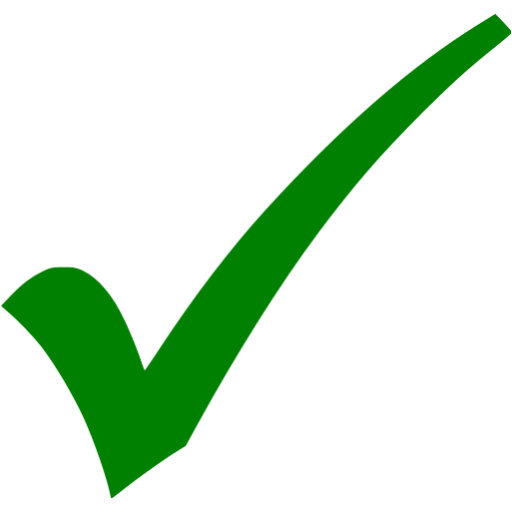 Too busy, not clear what the focus is
Includes a person
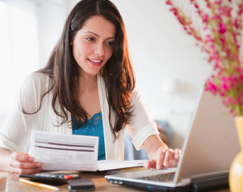 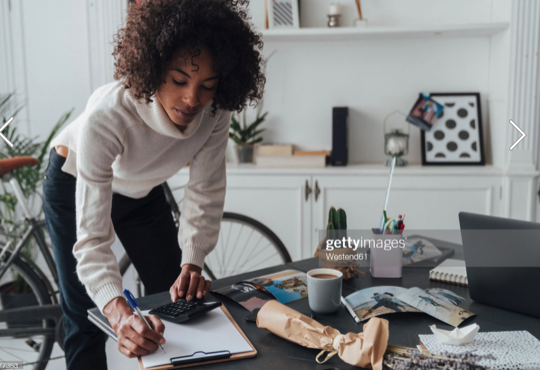 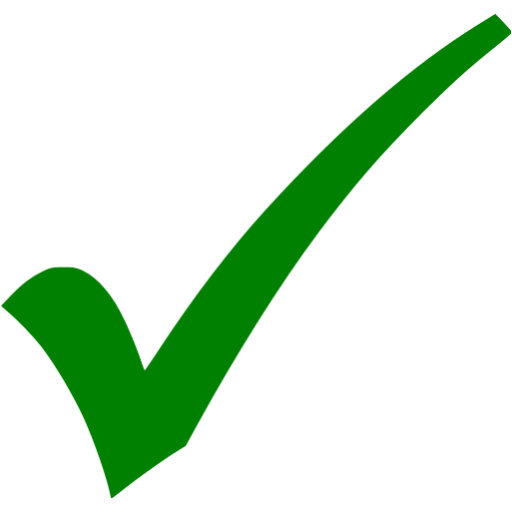 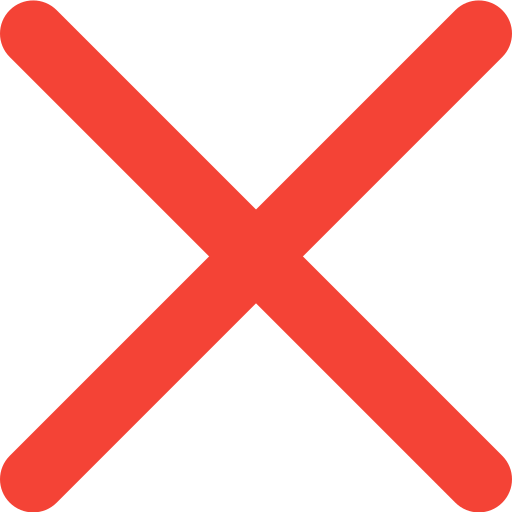 32
Copyright © 2021, Oracle and/or its affiliates  |  Confidential: Internal/Restricted/Highly Restricted
HTML Banners
Customize the banners by including your partner logo, updating imagery and customizing CTA
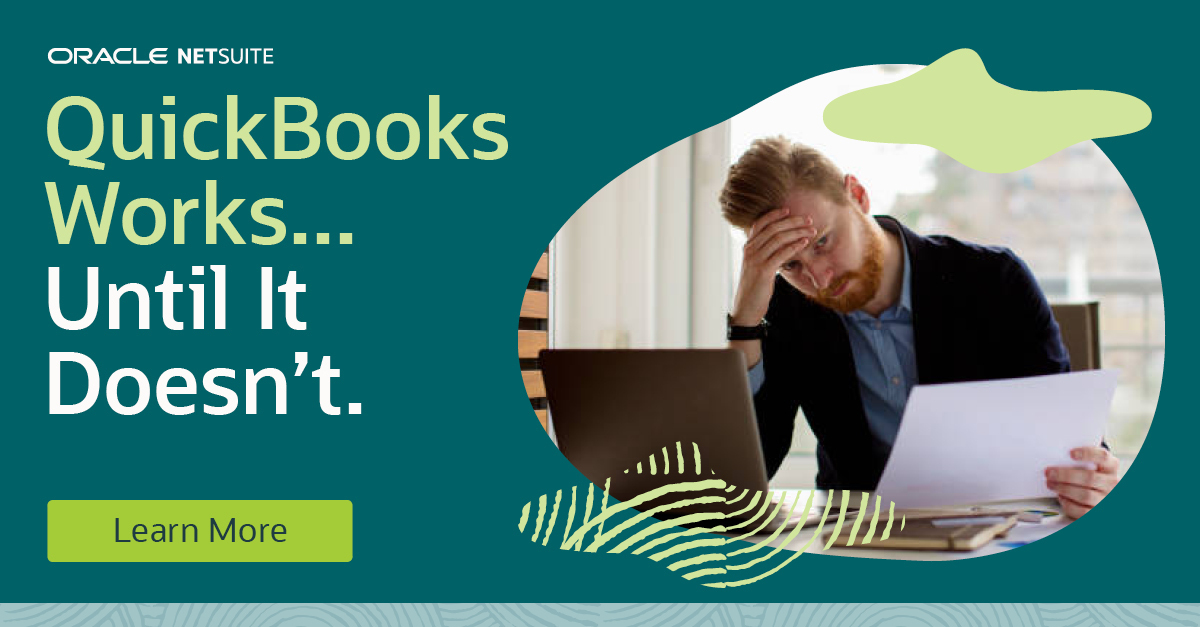 Logo: Include your Logo here next to NetSuite
Imagery: Consider replacing the image here
CTA: Update as needed depending on objective
33
Copyright © 2021, Oracle and/or its affiliates  |  Confidential: Internal/Restricted/Highly Restricted
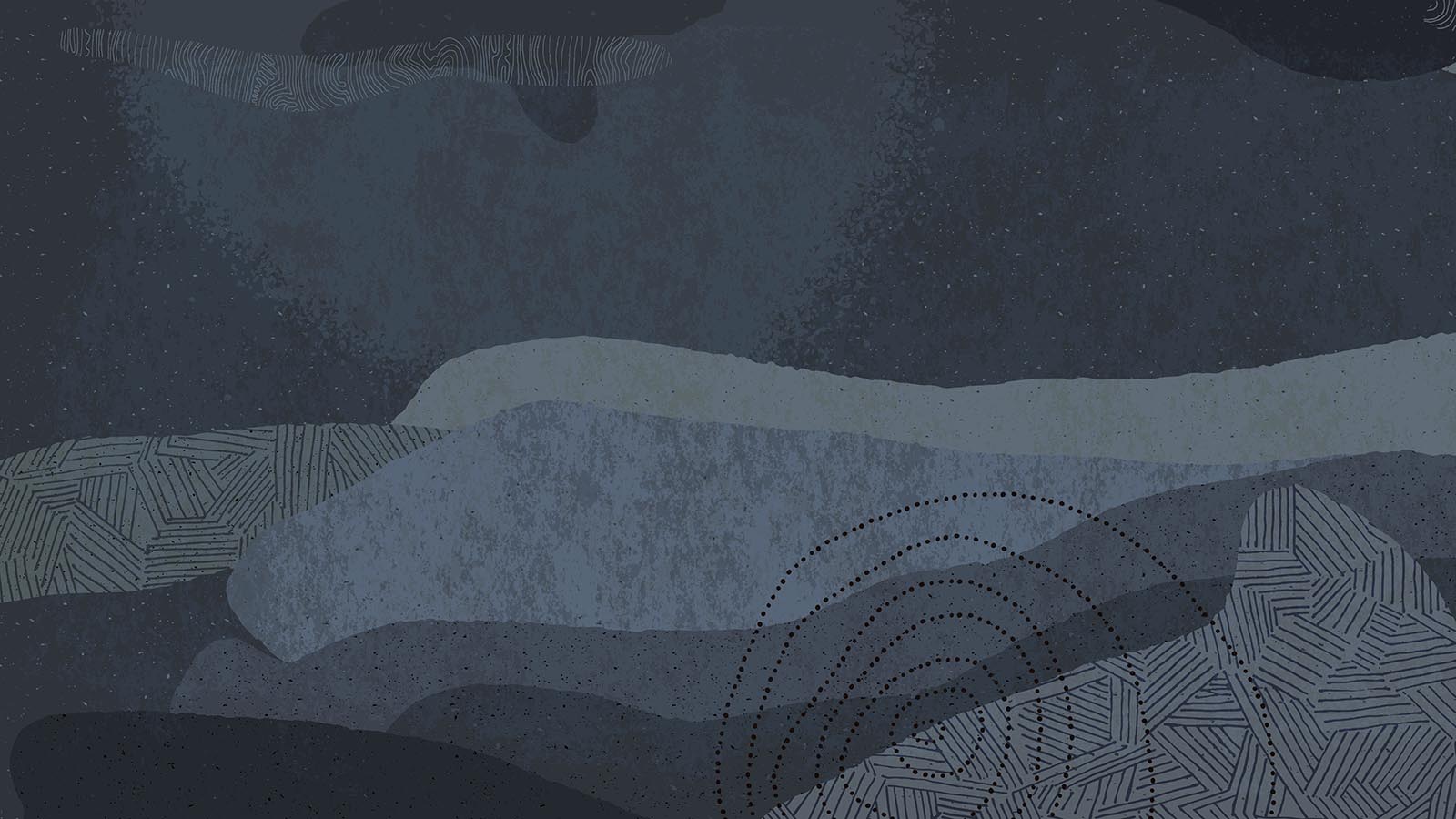 Thank you
34
Copyright © 2021, Oracle and/or its affiliates  |  Confidential: Internal/Restricted/Highly Restricted
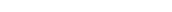